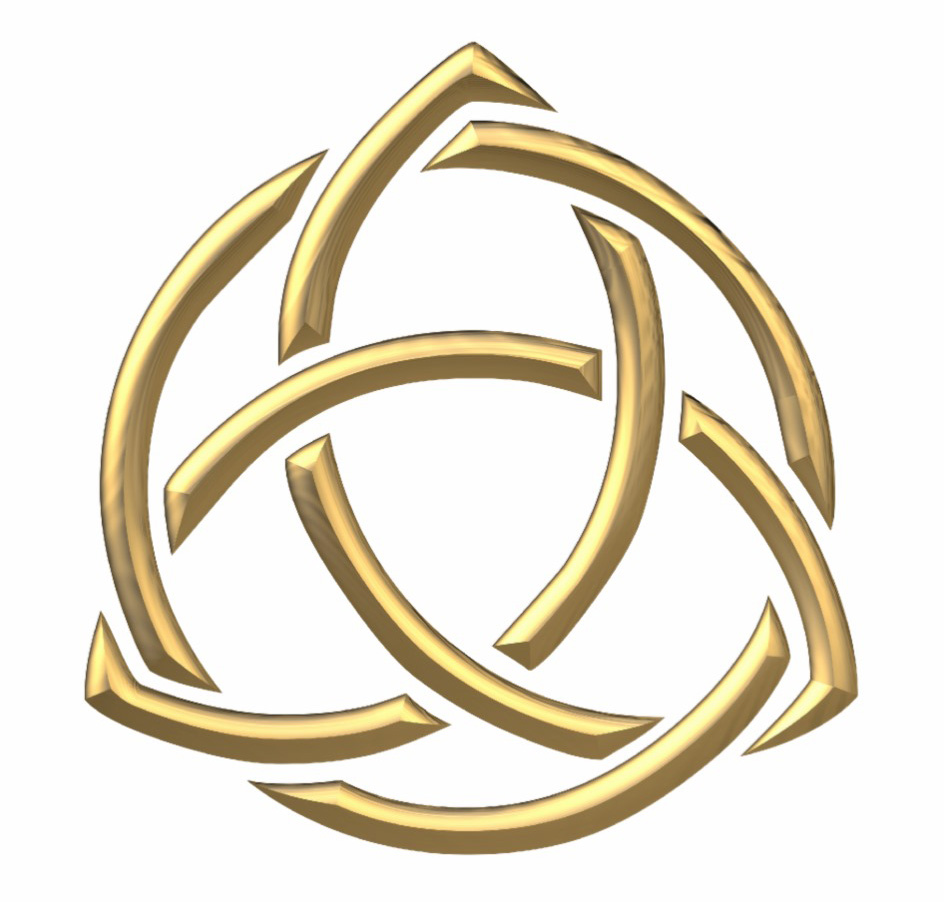 LA SAINTE TRINITÉ
1
Objectif des diaporamas du site «Apprenez-nous à prier» ?

Nourrir sa foi  
au fil de l’année liturgique


Associant vérités et images, ces canevas sont destinés 
à provoquer des questions, engager un dialogue…

 La foi se transmet par la parole.
2
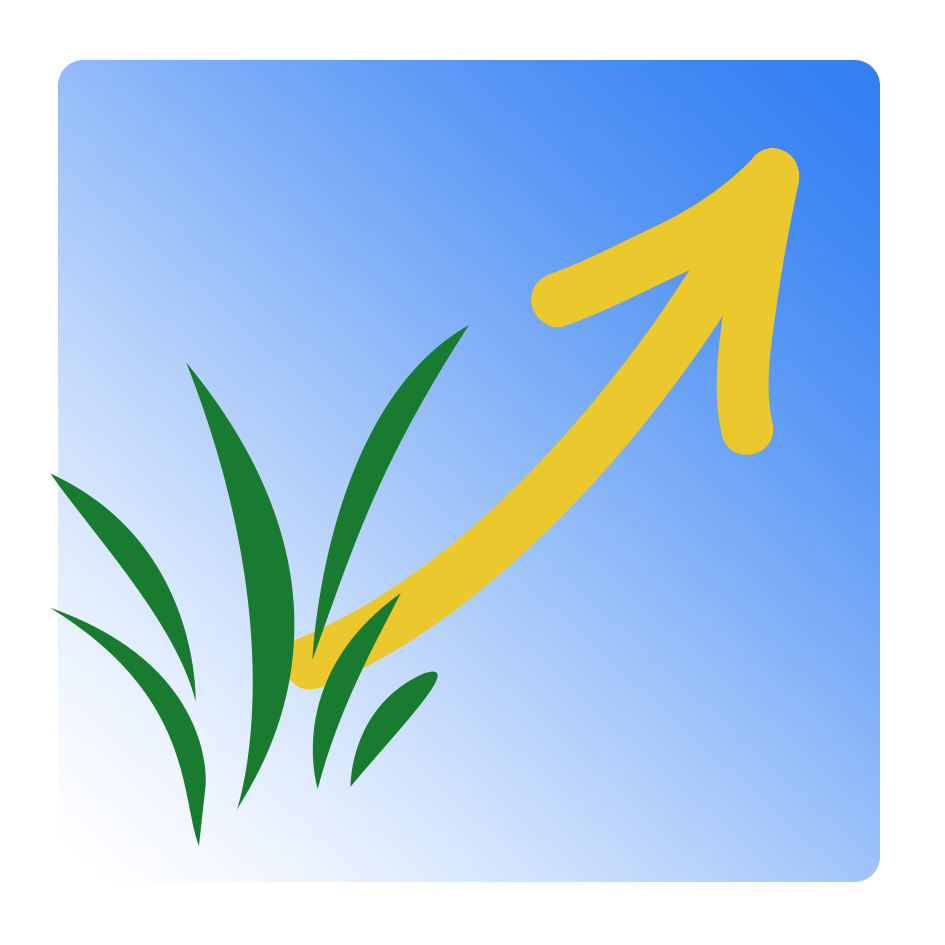 Apprenez-nous à prier  -  Trinité
Le premier dimanche après la Pentecôte, l’Eglise célèbre la fête de 
 LA SAINTE TRINITÉ
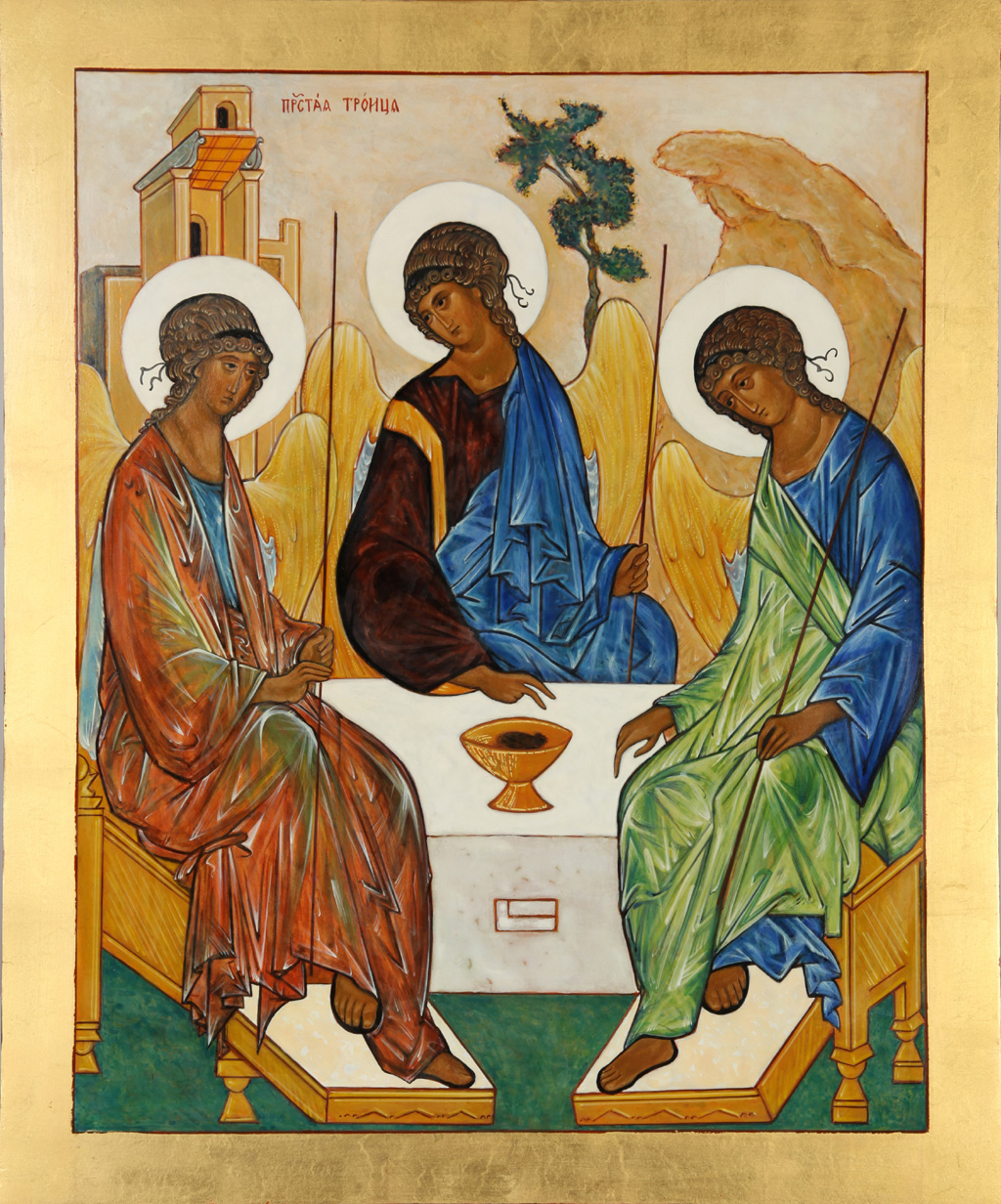 Le mystère de la Sainte Trinité 
 nous fait reconnaître et adorer 
UN SEUL DIEU 
en TROIS PERSONNES :
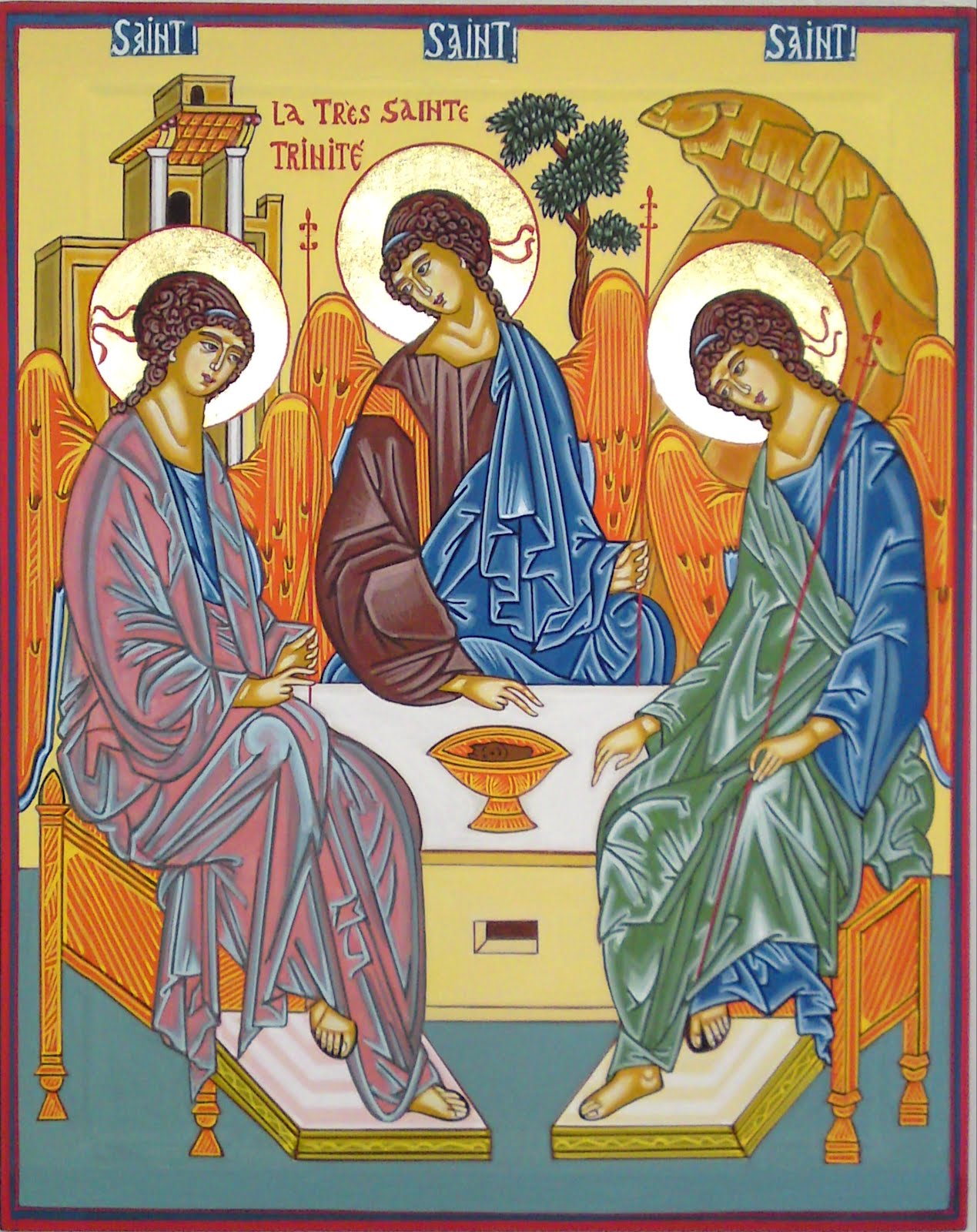 le Père, 
le Fils,
le Saint Esprit.
3
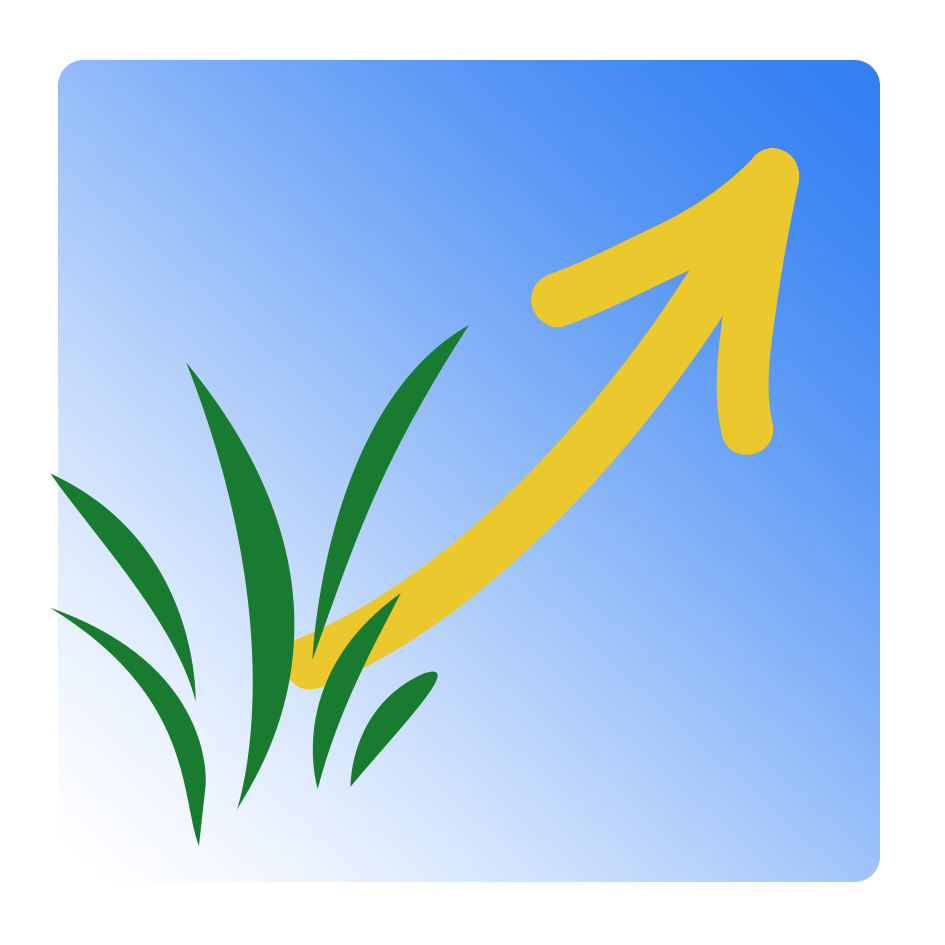 Apprenez-nous à prier  -  Trinité
Première partie
UN SEUL DIEU
TROIS PERSONNES
4
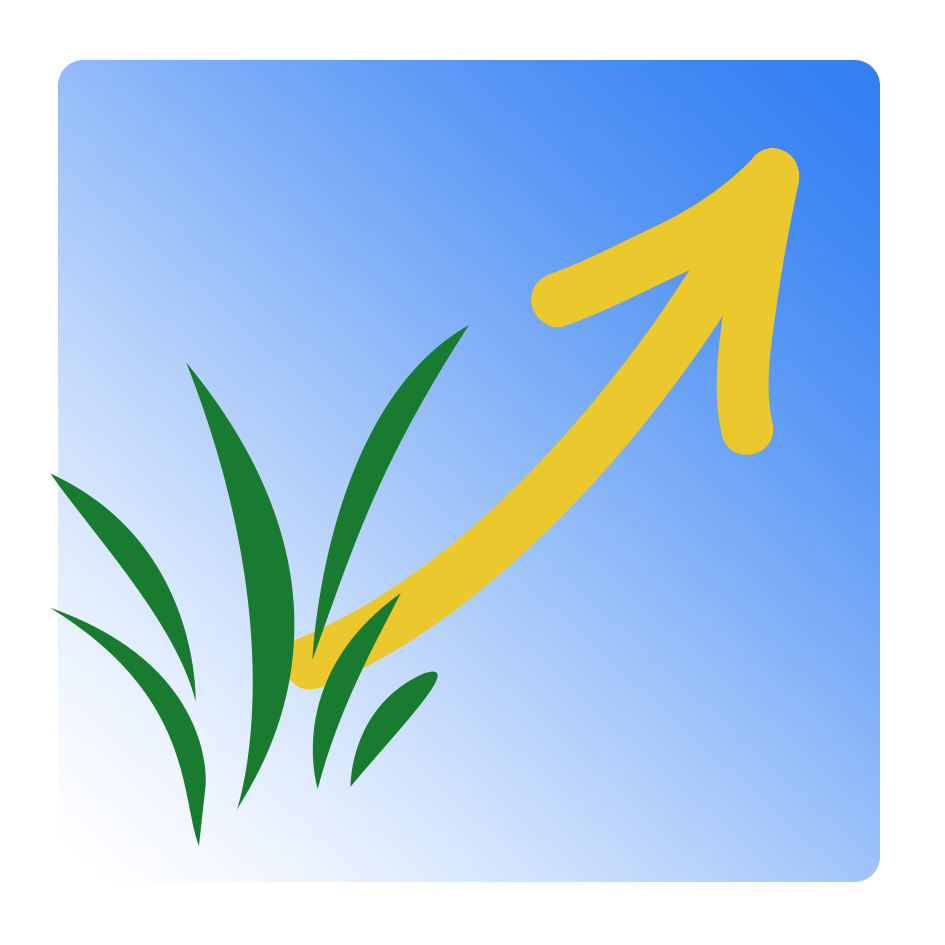 Apprenez-nous à prier  -  Trinité
Dieu est Amour
(1 Jn 4, 8)
Le propre de l’Amour est de se donner :
Le Père aime le Fils, 
le Fils aime le Père, 
et cet échange d’amour est si profond 
qu’il est Lui-même une Personne : 
le Saint-Esprit.
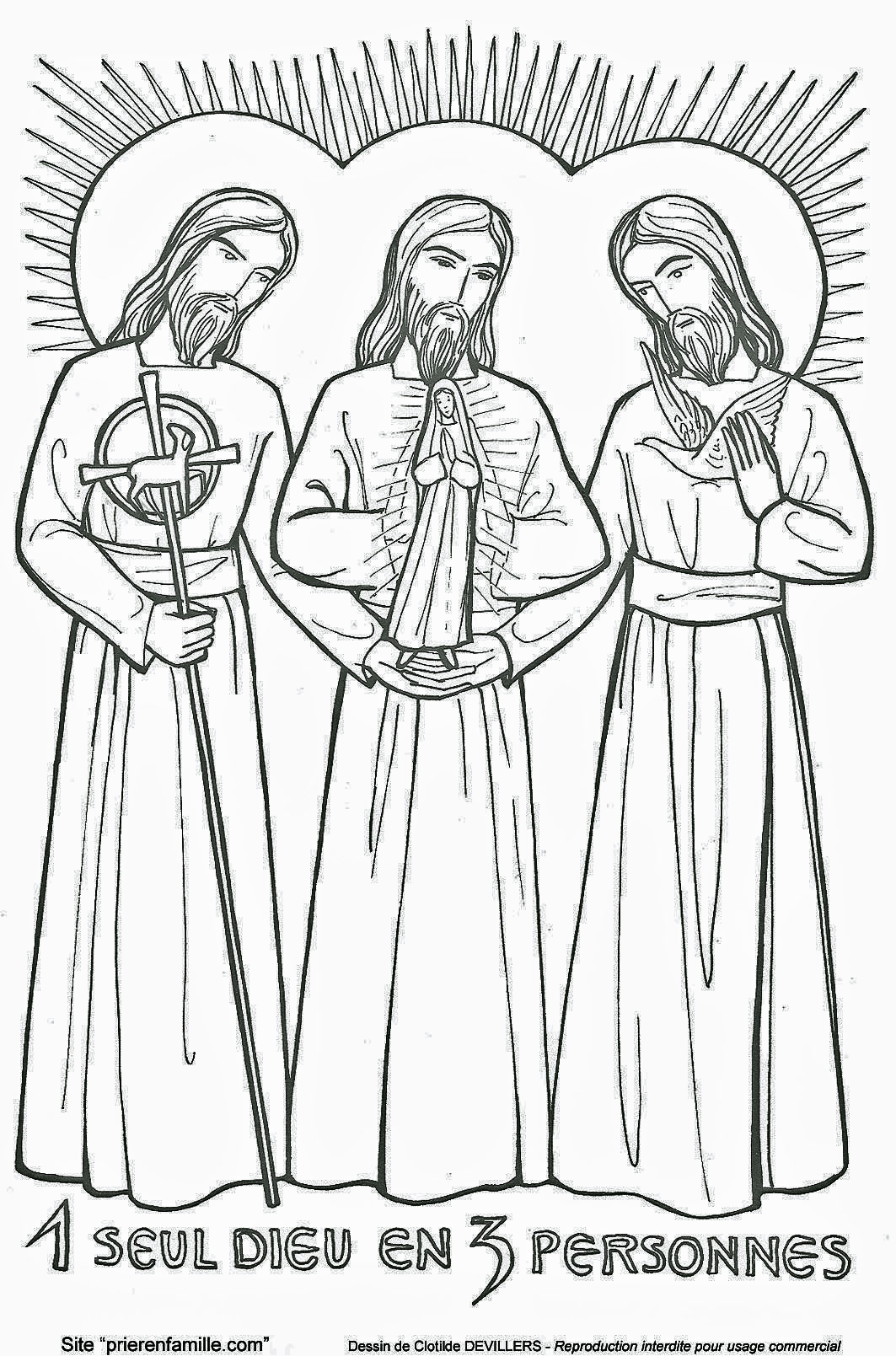 Le Père, le Fils, l’Esprit-Saint
 sont un seul Dieu
en Trois Personnes
5
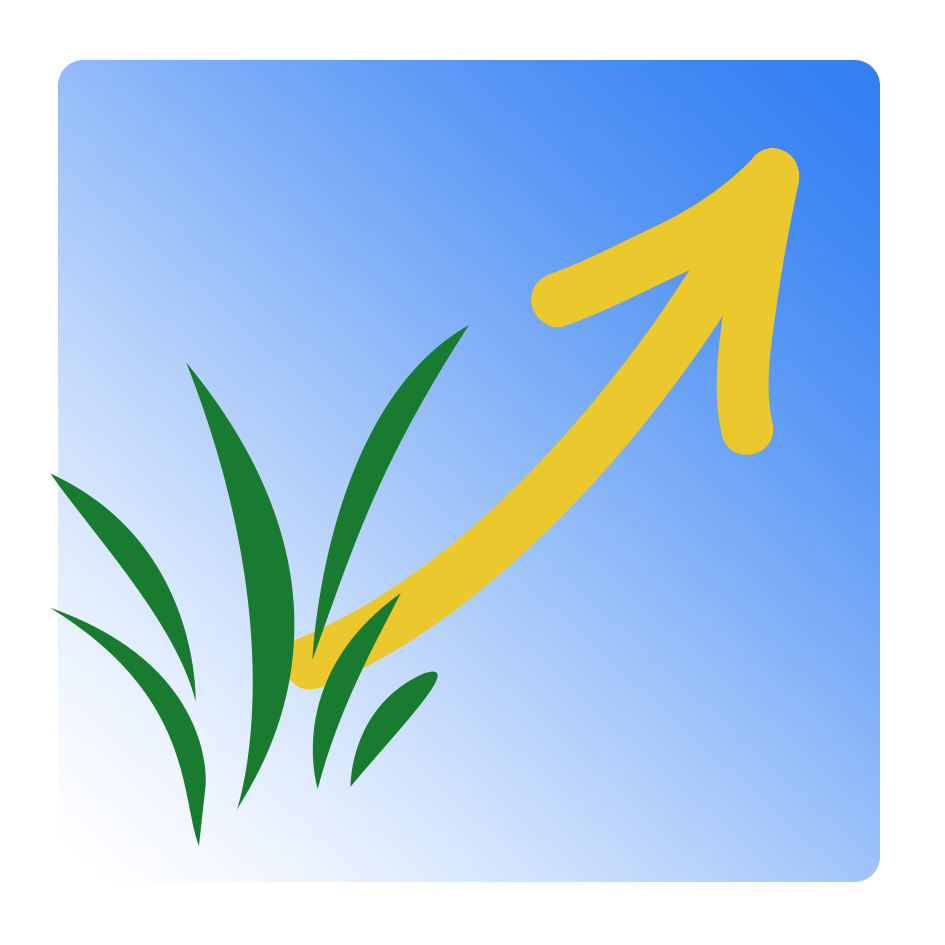 Apprenez-nous à prier  -  Trinité
Un seul Dieu en trois Personnes : c’est un « mystère »…

Un mystère, c’est un « secret de Dieu » :
C’est une réalité divine qui, sans être contraire à la raison, dépasse ce
que nous pouvons comprendre.
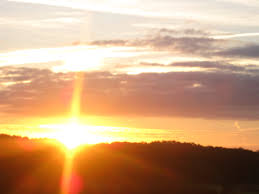 Accepter le mystère, c’est accepter 
de ne pas tout comprendre, 
en faisant confiance à Dieu 
qui est plus grand que nous :
C’est par la foi que Dieu 
nous demande de Le connaître.
Mais comment connaître  
ce qui est le « secret de Dieu » ?
C’est Jésus, venu sur la terre, qui nous a révélé les secrets de Dieu.
6
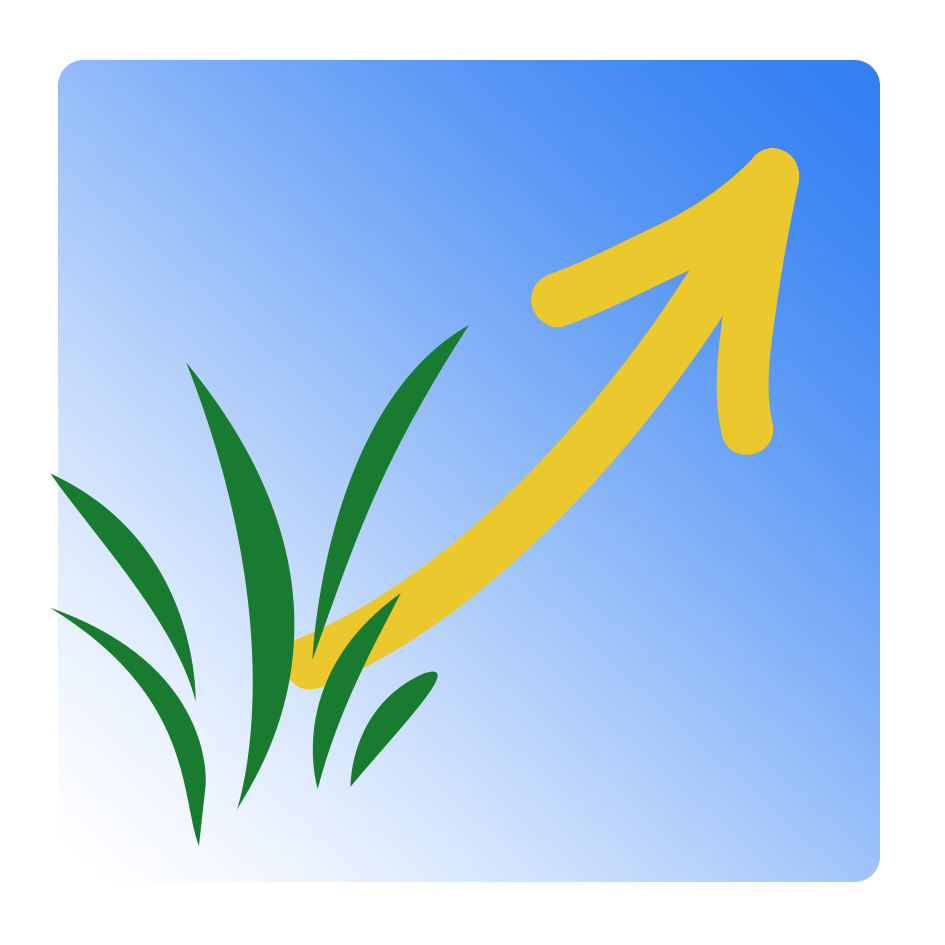 Apprenez-nous à prier. -  Trinité
C’est Jésus qui nous a fait connaître le mystère de la Sainte Trinité
très souvent, dans l’Évangile, Il parle de son Père, 
	Le Père m’a envoyé (Jn 20, 21)
	Le Père et Moi, nous sommes UN (Jn 10, 30)
Il annonce : Je vous enverrai le Saint-Esprit.
(Lc 24, 49)
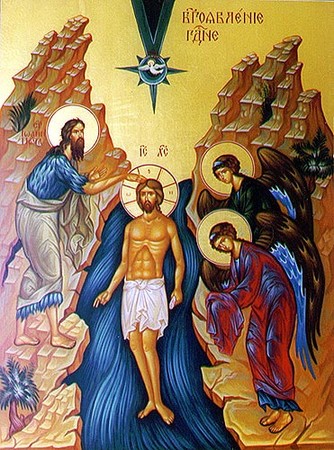 La Trinité se manifeste au baptême de Jésus :
Jésus est baptisé par Jean-Baptiste, 
l’Esprit-Saint apparaît comme une colombe,
 et on entend du ciel la voix  du Père :
Celui-ci est mon Fils bien-aimé 
en qui je trouve ma joie 
(Mt 3, 17)
7
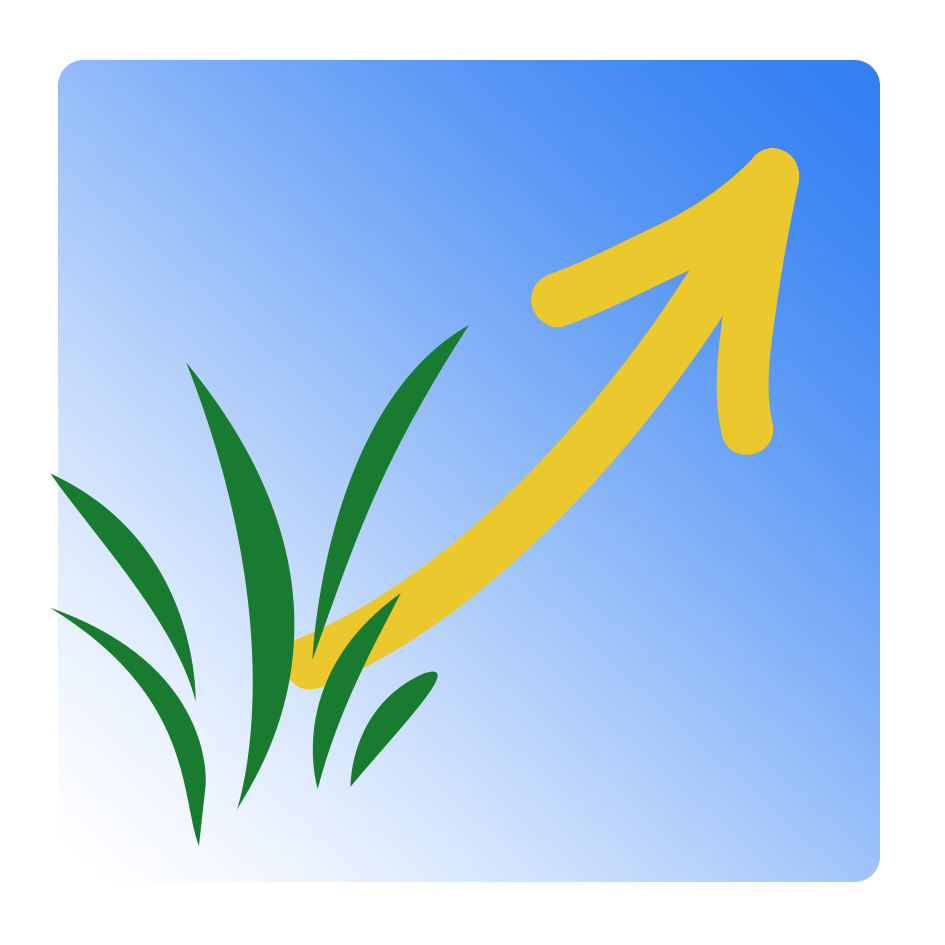 Apprenez-nous à prier. -  Trinité
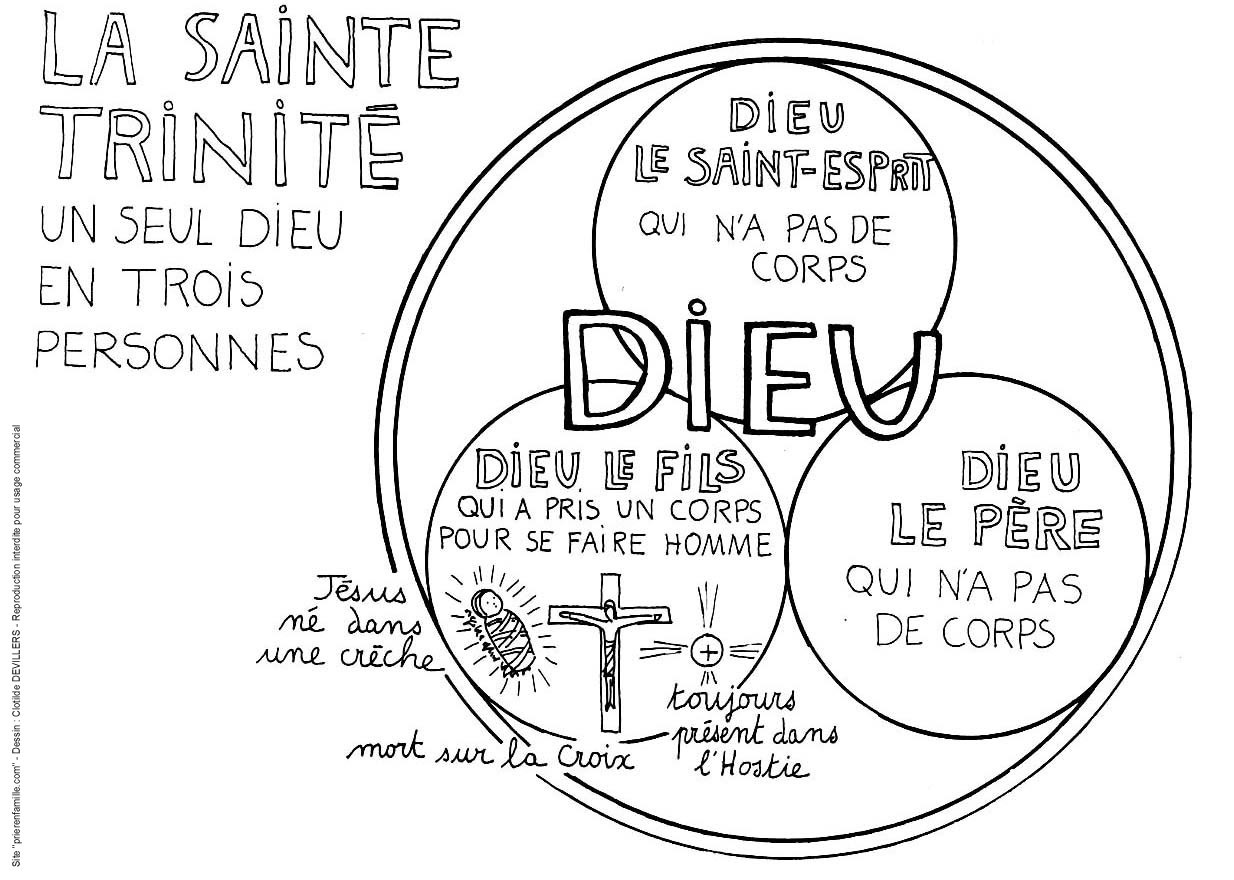 8
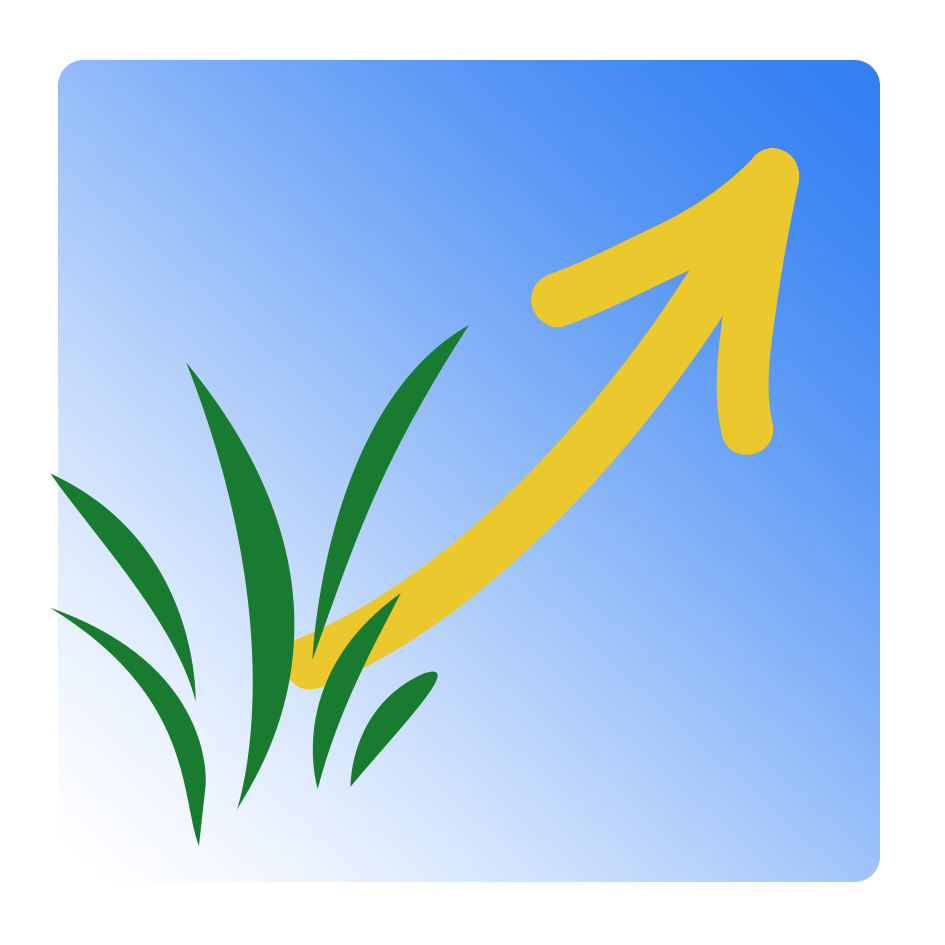 Apprenez-nous à prier. -  Trinité
Dieu, personne ne l’a jamais vu… 
(1 Jn 4, 12)

…Il habite une lumière inaccessible ; 
aucun homme ne l’a jamais vu, et nul ne peut le voir.  
(1 Tm 6, 16)
On ne peut pas voir Dieu, 
mais on peut distinguer
chacune des Personnes divines
 à un signe indiquant son action particulière vis-à-vis des hommes :
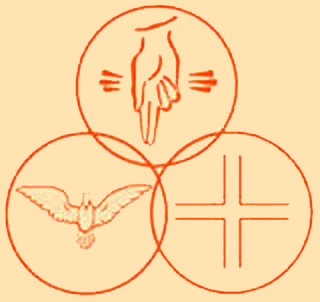 Le Père  :  la main
Le Fils    :  la croix
L’Esprit  :  la colombe
9
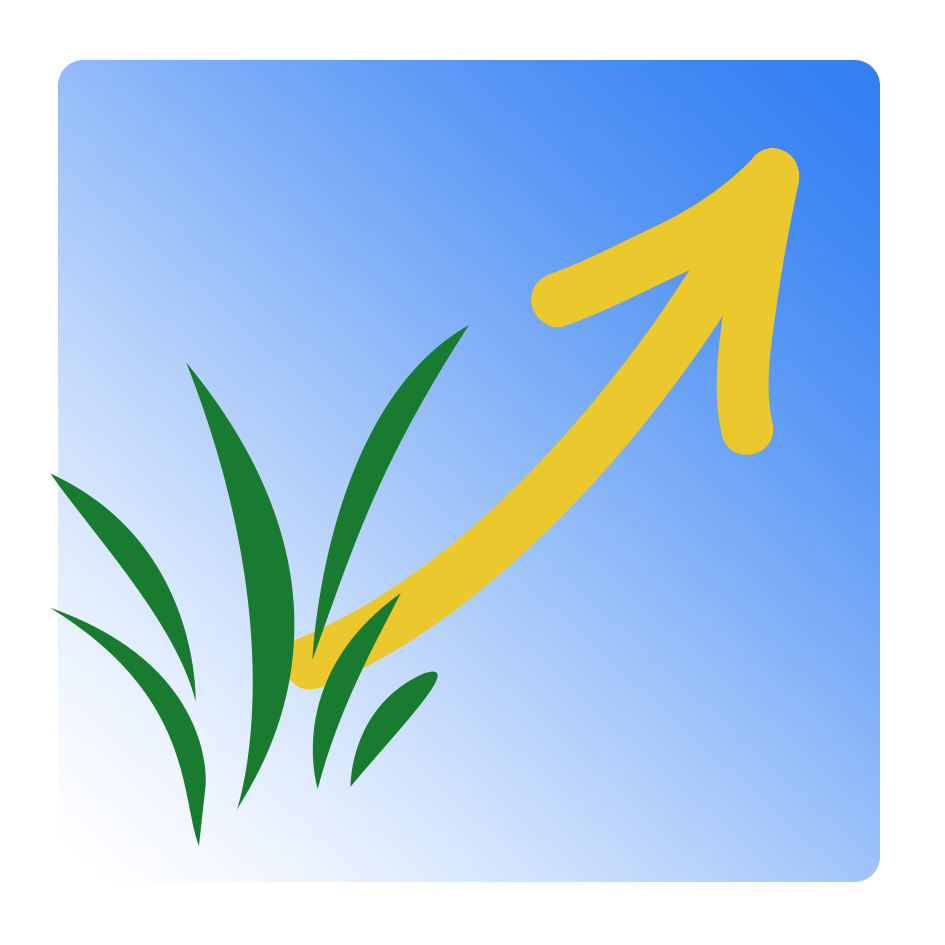 Apprenez-nous à prier. -  Trinité
Dieu le Père
Le Père, c’est Celui qui donne la vie
Dieu est à l’origine de tout ce qui existe dans le monde :
le ciel, la terre, la mer et tout ce qu’ils contiennent

On devine sa Présence à travers toute la beauté de la Création
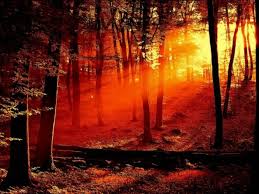 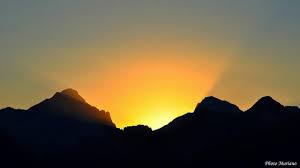 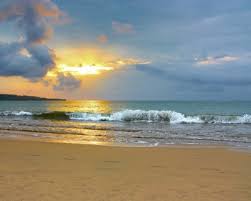 Dieu le Père 
DIEU CRÉATEUR
Toutes les œuvres du Seigneur, bénissez le Seigneur !
 (Dn 3, 57)
10
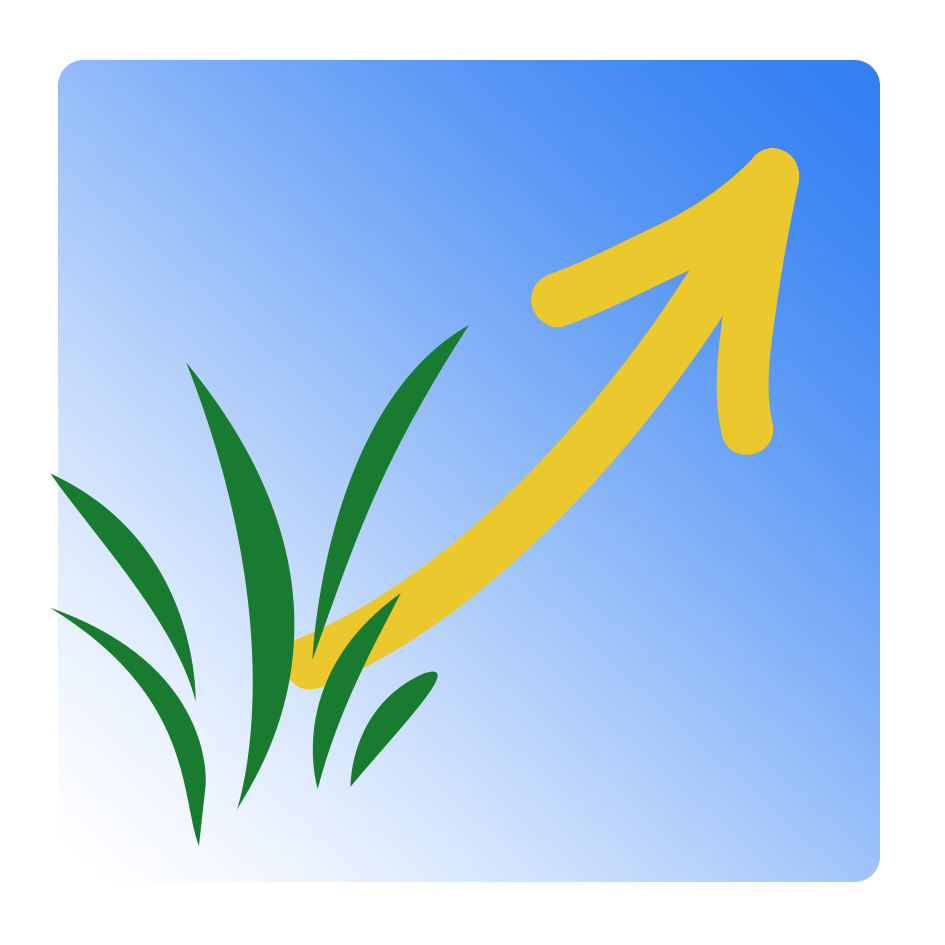 Apprenez-nous à prier. -  Trinité
Dieu a créé tout ce qui existe
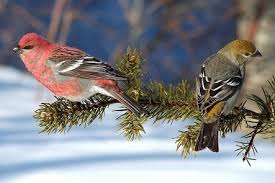 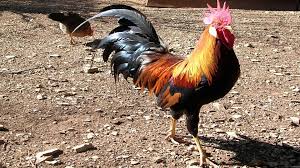 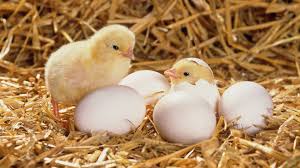 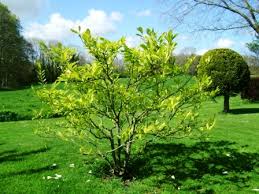 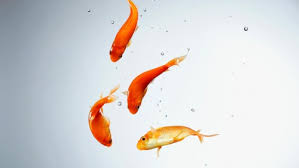 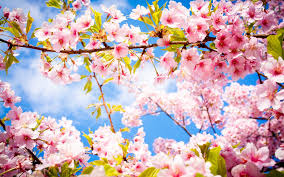 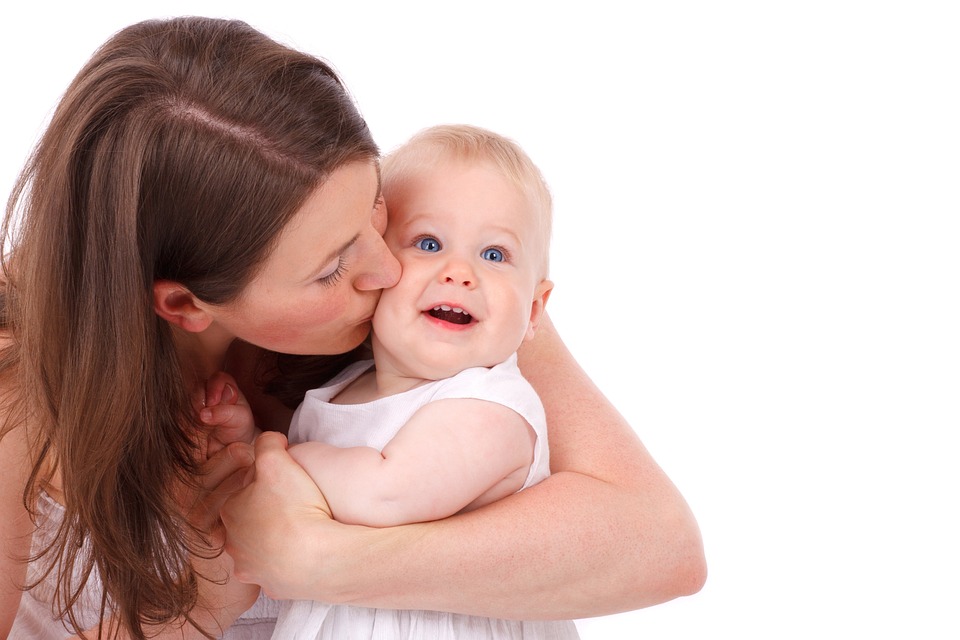 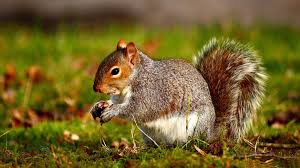 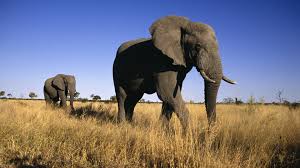 11
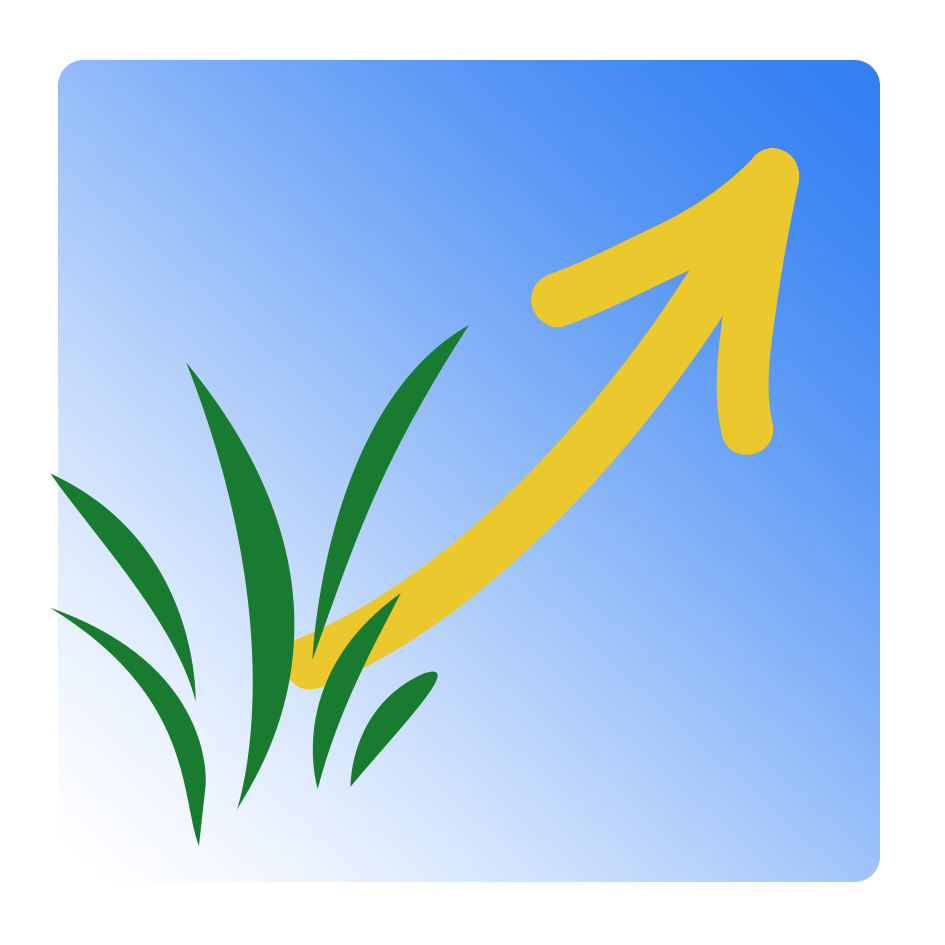 Apprenez-nous à prier. -  Trinité
Dieu le Fils
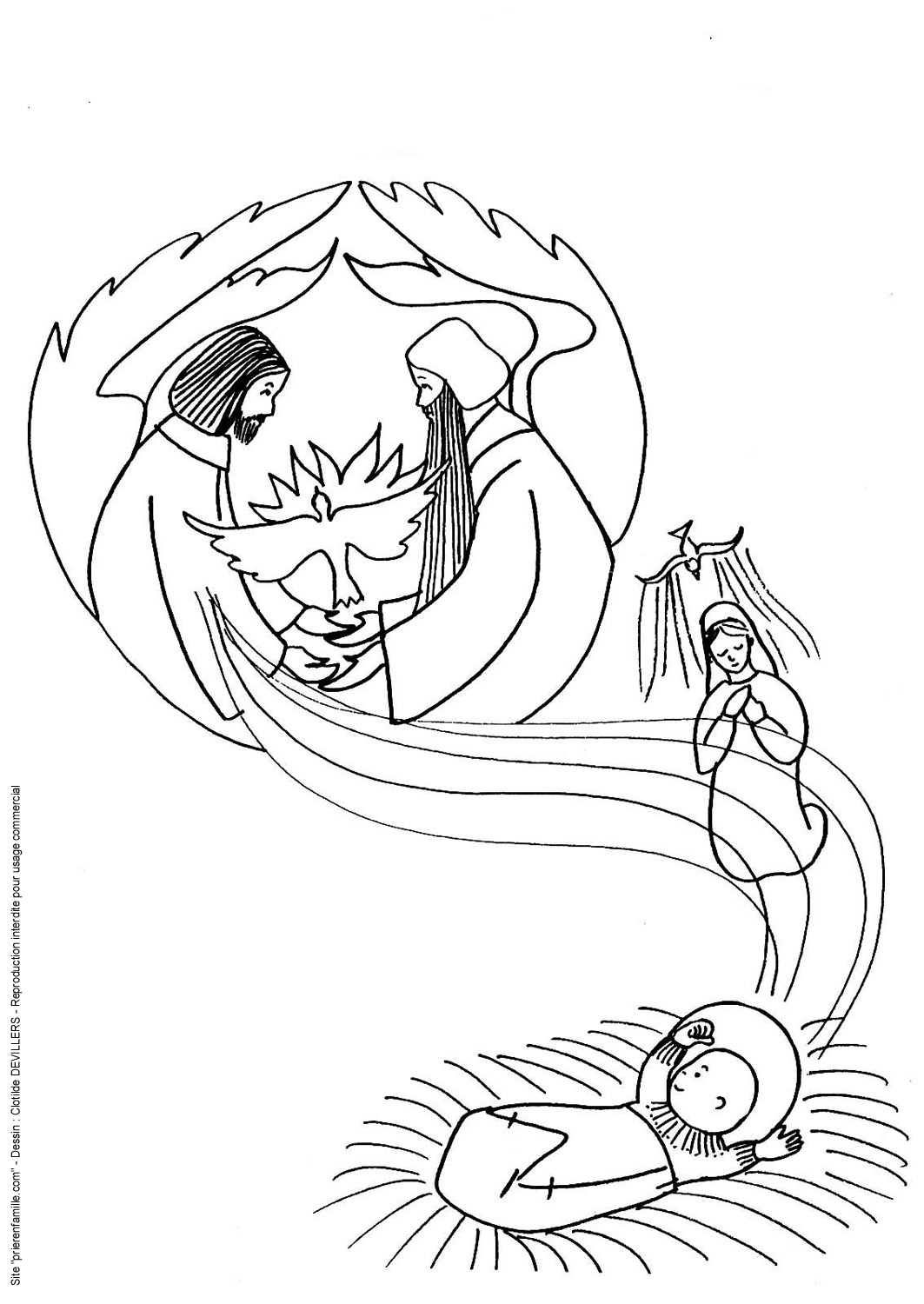 Nous ne pouvons pas voir Dieu. 
Pour nous permettre de Le connaître,
Dieu le Père a envoyé son Fils unique 
parmi les hommes : Jésus-Christ, 
Dieu fait homme, né de la Vierge Marie.
Jésus, Dieu le Fils, est venu sur la terre, 
nous parler de son Père, nous Le faire connaître
	et aimer.
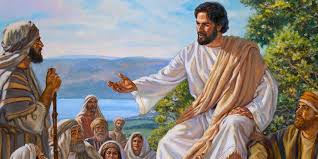 12
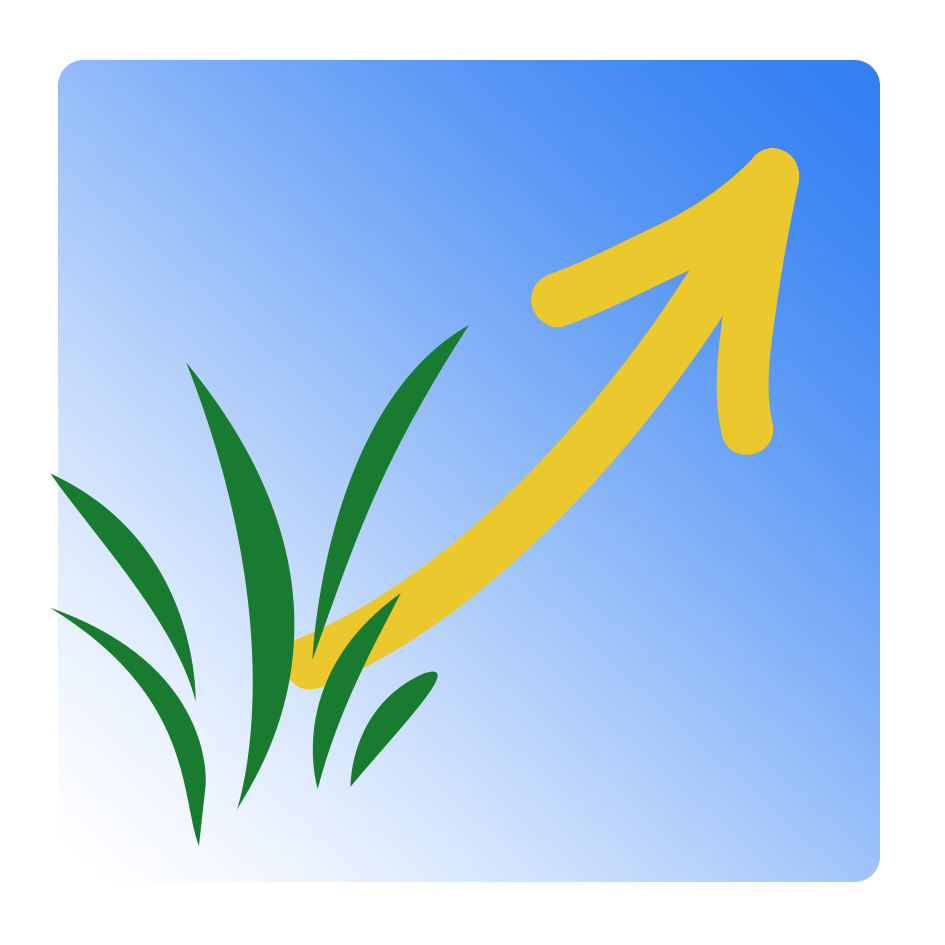 Apprenez-nous à prier. -  Trinité
Jésus, Dieu le Fils, se fait homme pour nous sauver
Pour réparer nos péchés et l’offense faite à Dieu,
Il est ressuscité
vainqueur de la mort et du péché
il est mort sur la Croix, par amour pour nous
et…
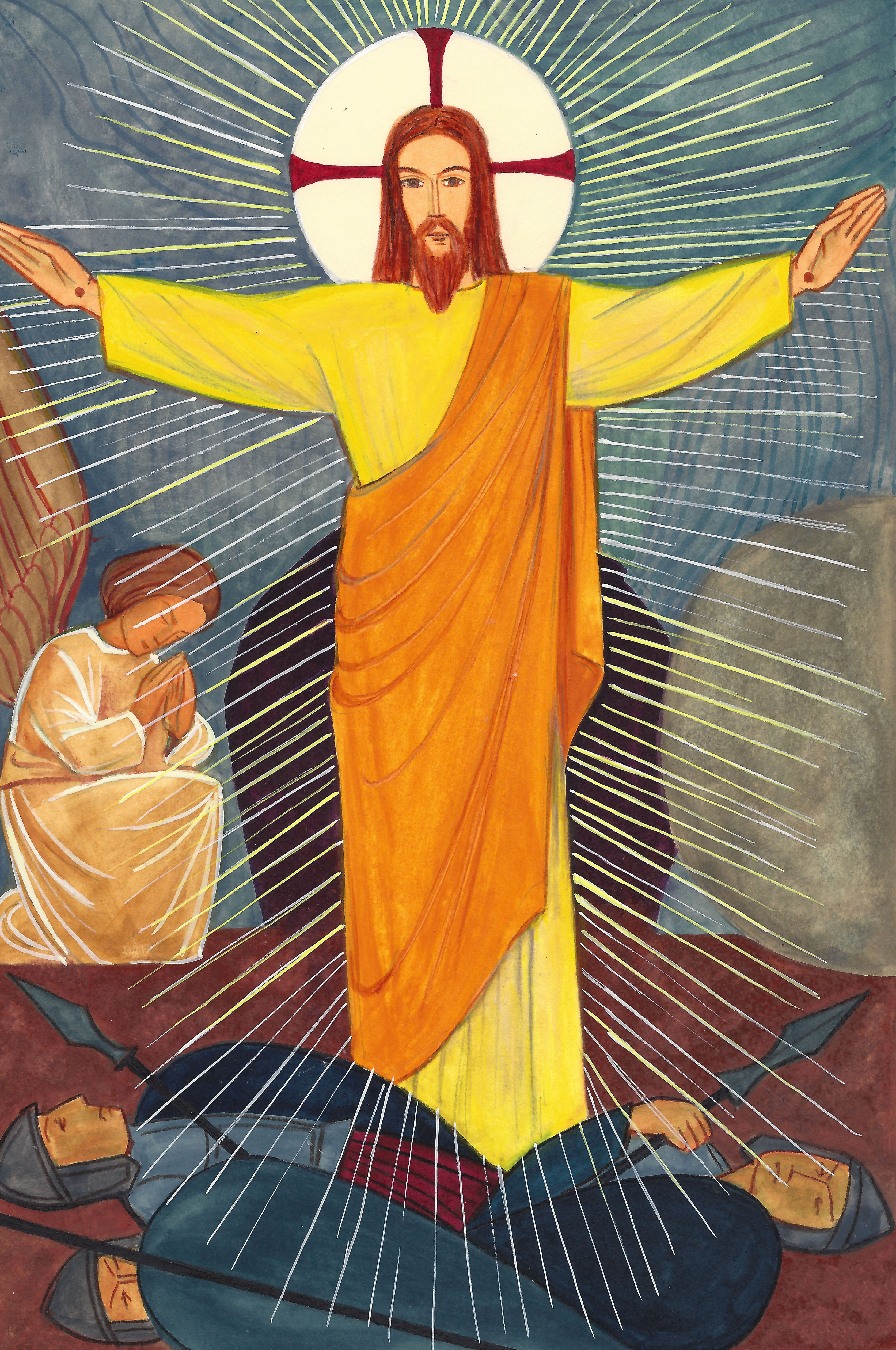 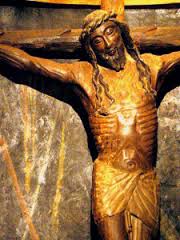 Jésus, Dieu le Fils, 
DIEU SAUVEUR
13
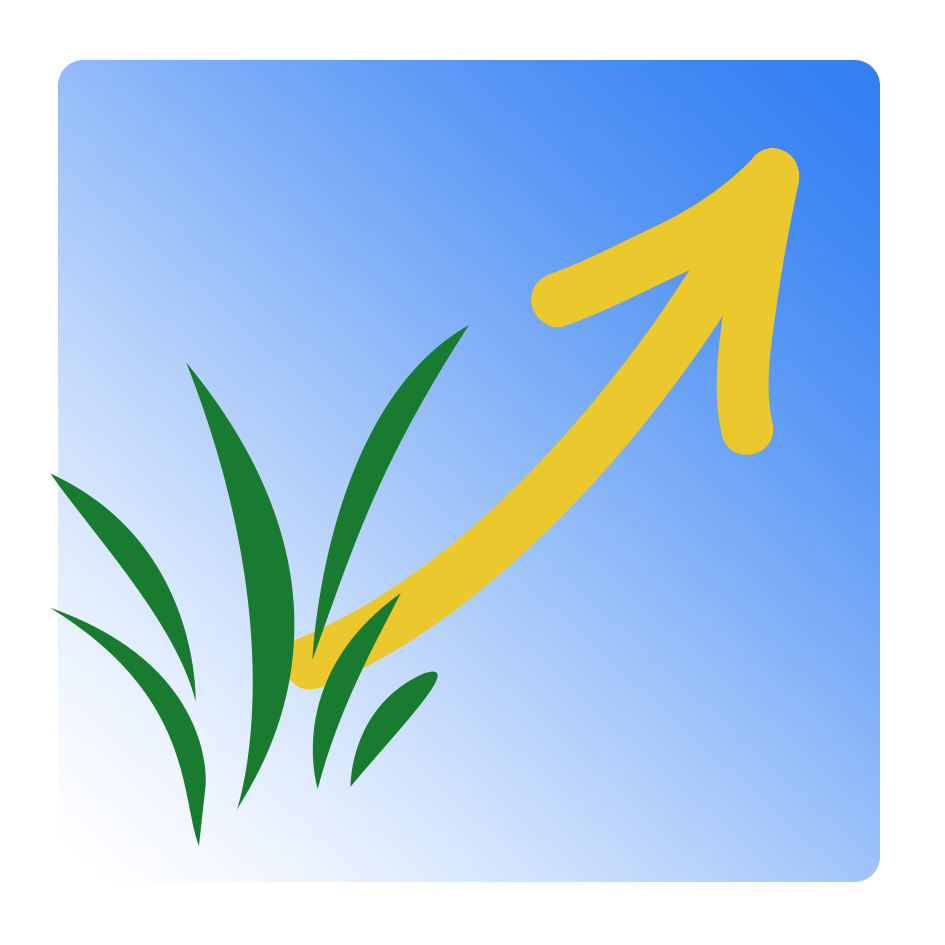 Apprenez-nous à prier. -  Trinité
Dieu le Saint Esprit
Depuis la Pentecôte, l’Esprit-Saint continue l’action de Jésus 
pour nous aider à toujours vivre en enfants de Dieu.
Il nous conseille et nous guide dans la pratique de la vie chrétienne,
nous donne lumière et force pour éviter le mal et faire le bien.
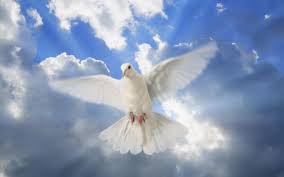 L’Esprit-Saint
DIEU SANCTIFICATEUR
14
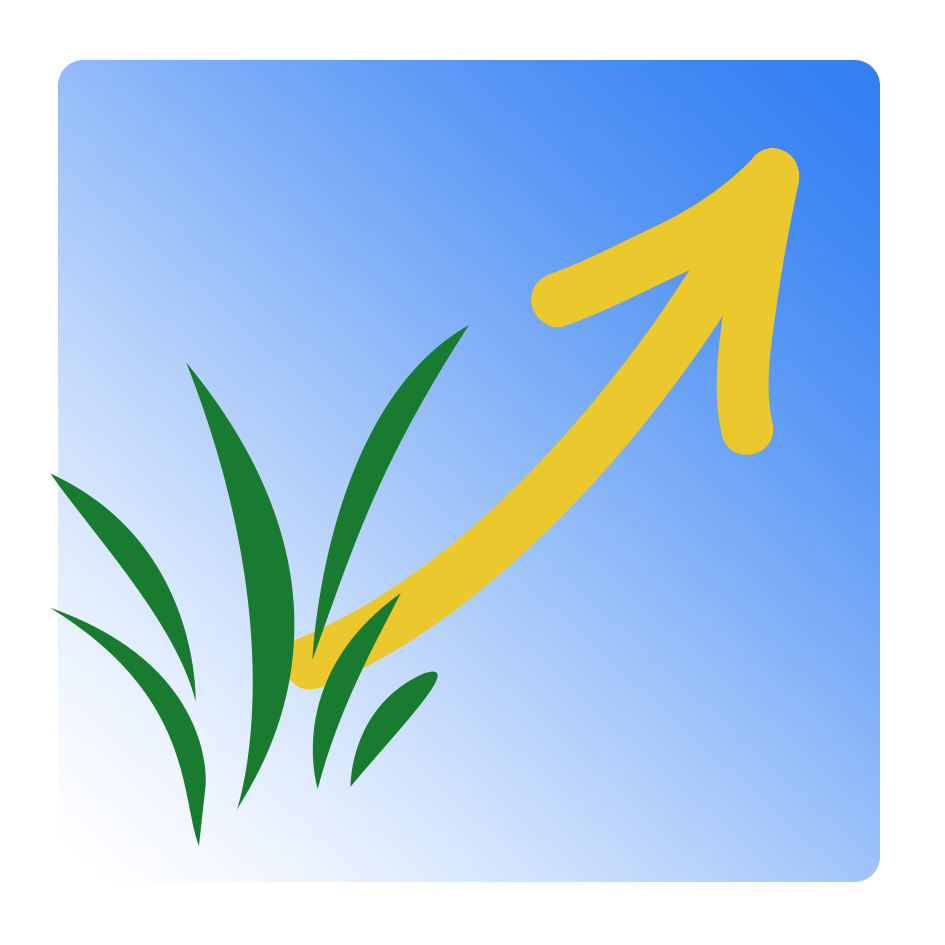 Apprenez-nous à prier. -  Trinité
En résumé, le mystère de la Sainte Trinité 
est le mystère central de la religion chrétienne

De ce mystère découlent les autres mystères de la foi :
Le mystère de l’Incarnation		Dieu fait homme
Le mystère de la Rédemption
Jésus mort sur la croix 
	pour réparer nos péchés
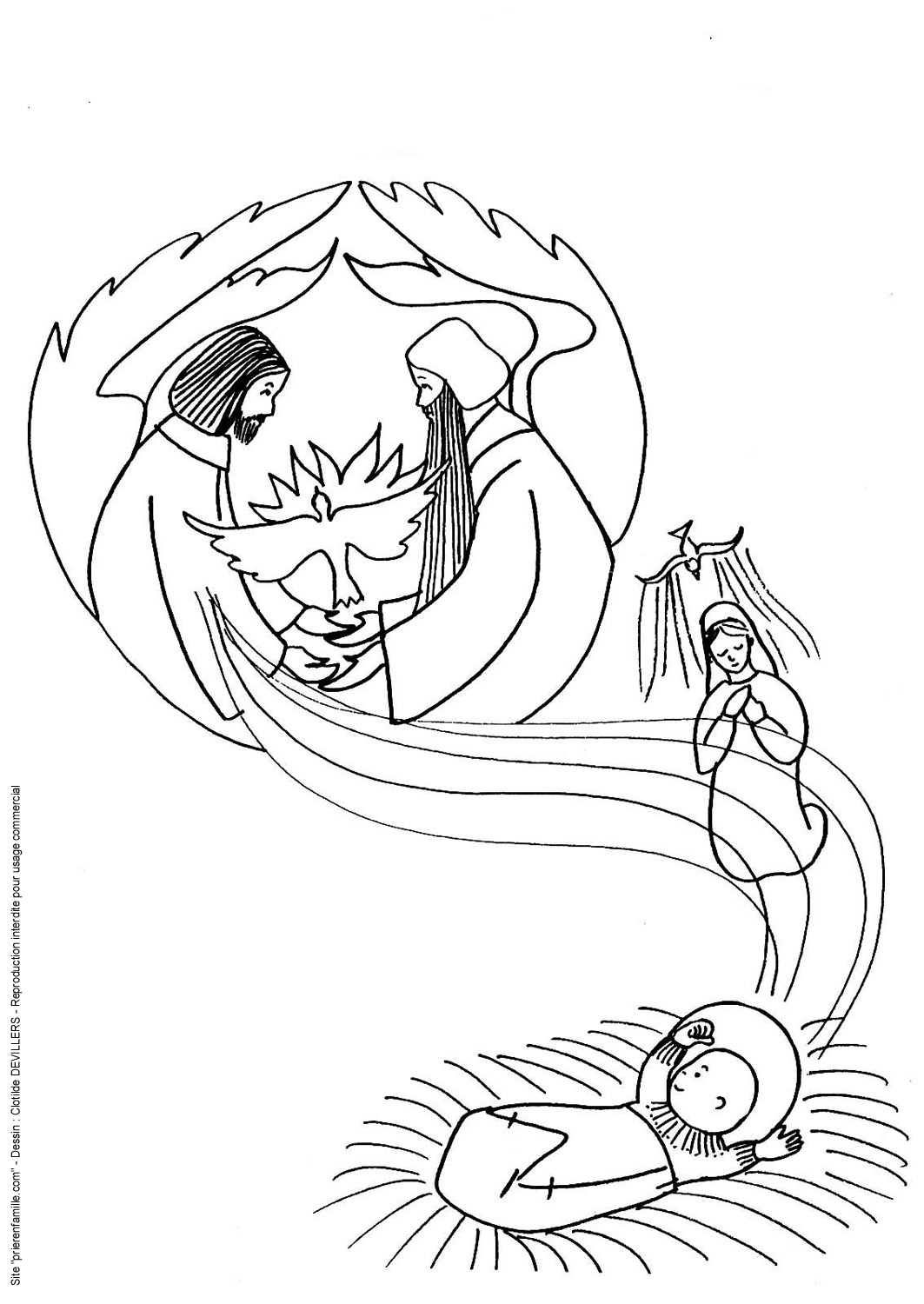 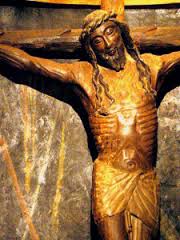 15
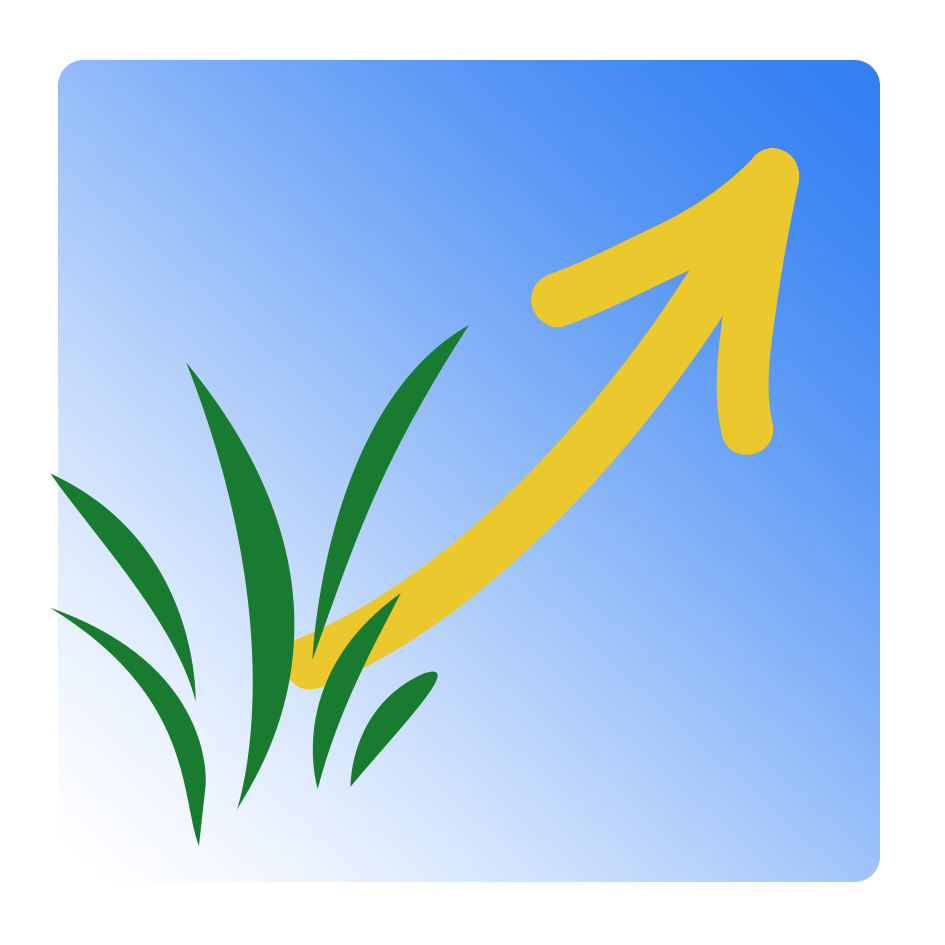 Apprenez-nous à prier. -  Trinité
Le mystère de la Sainte Trinité, d'ordre spirituel,
ne peut pas être matérialisé
par un dessin ou une peinture !

Mais des approches figuratives ou des schémas peuvent nous aider à prier, à adorer, à nous plonger dans le Dieu Amour...
16
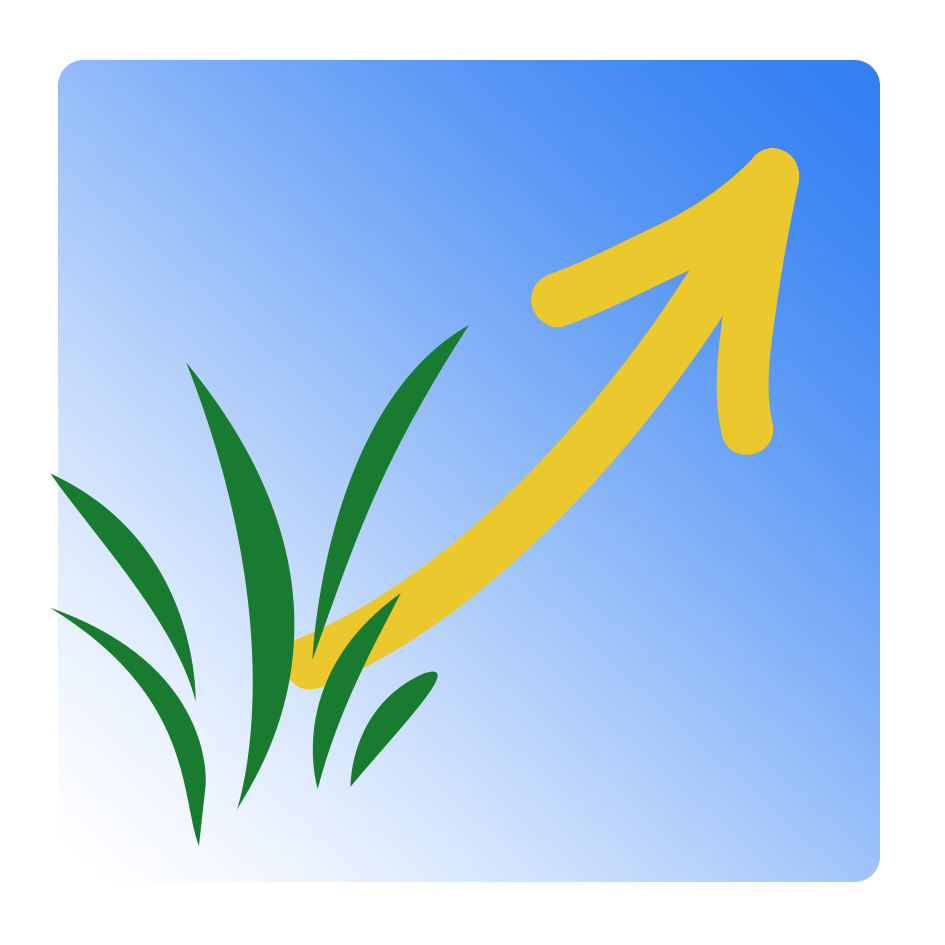 Apprenez-nous à prier. -  Trinité
2 exemples de représentation figurative de la Sainte Trinité.    À commenter...
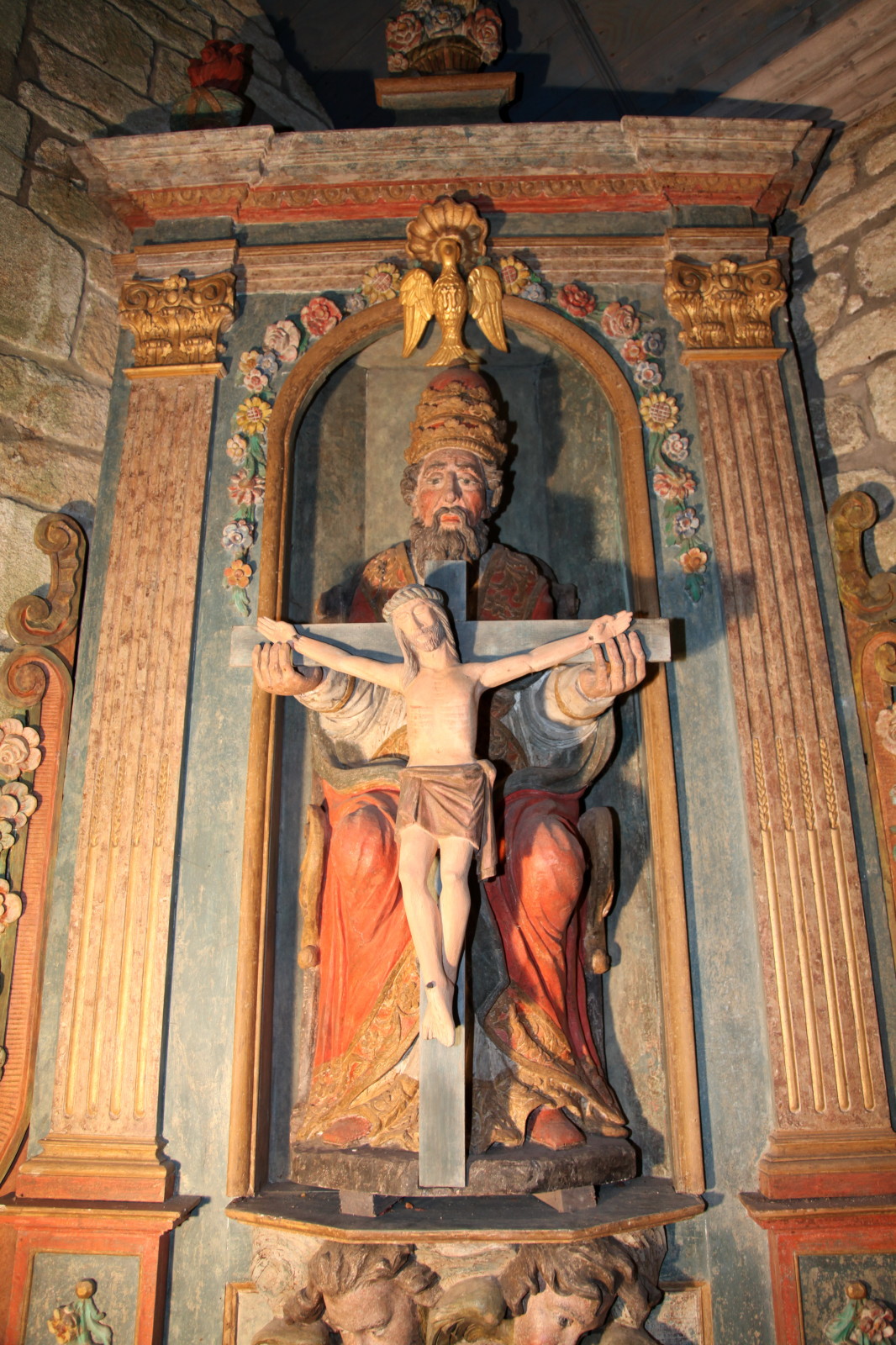 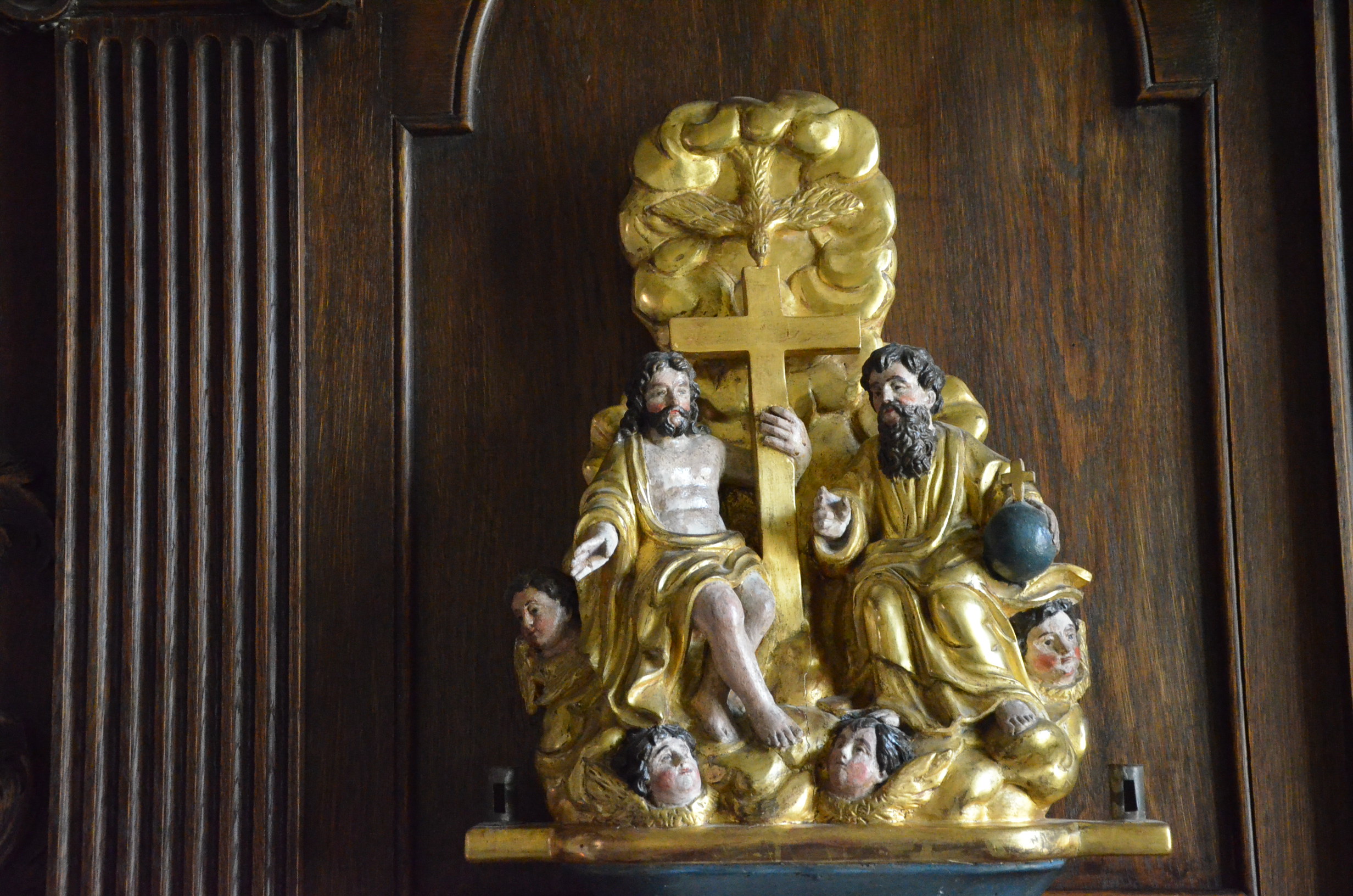 17
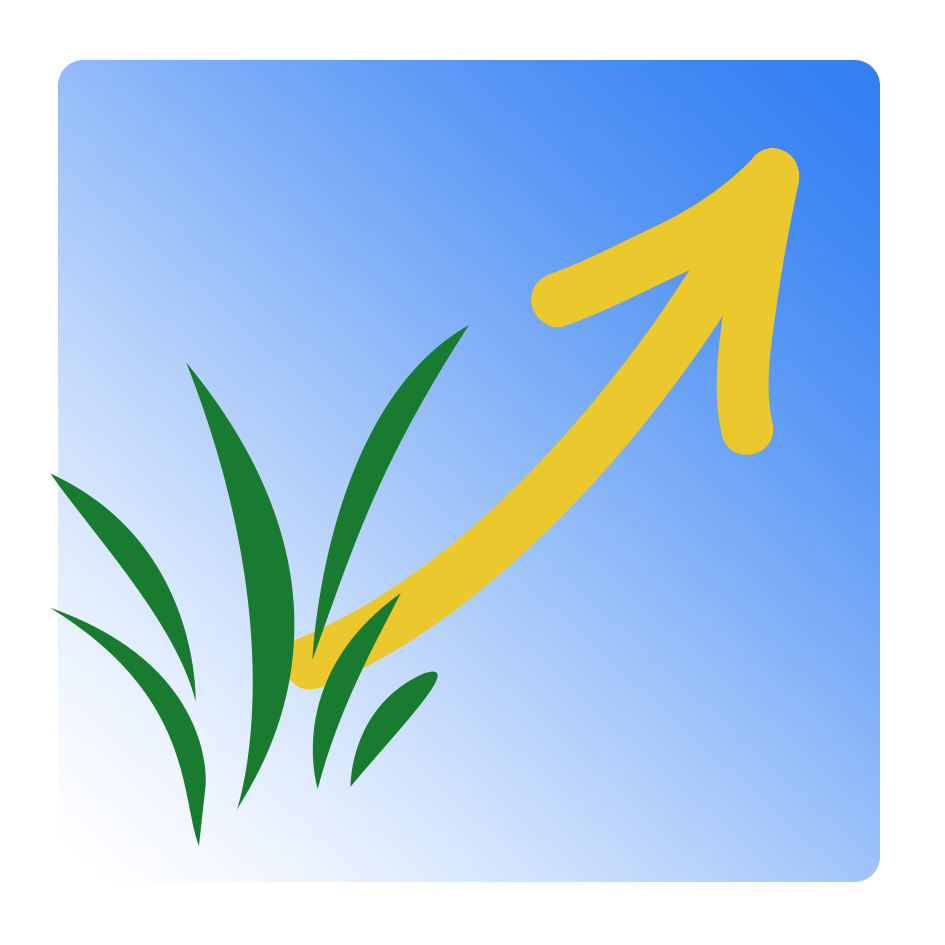 Apprenez-nous à prier. -  Trinité
2 exemples de représentation schématisée
de la Sainte Trinité.    À commenter...
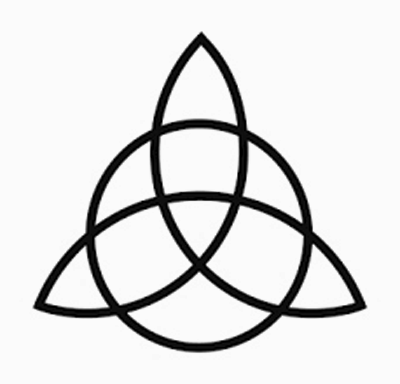 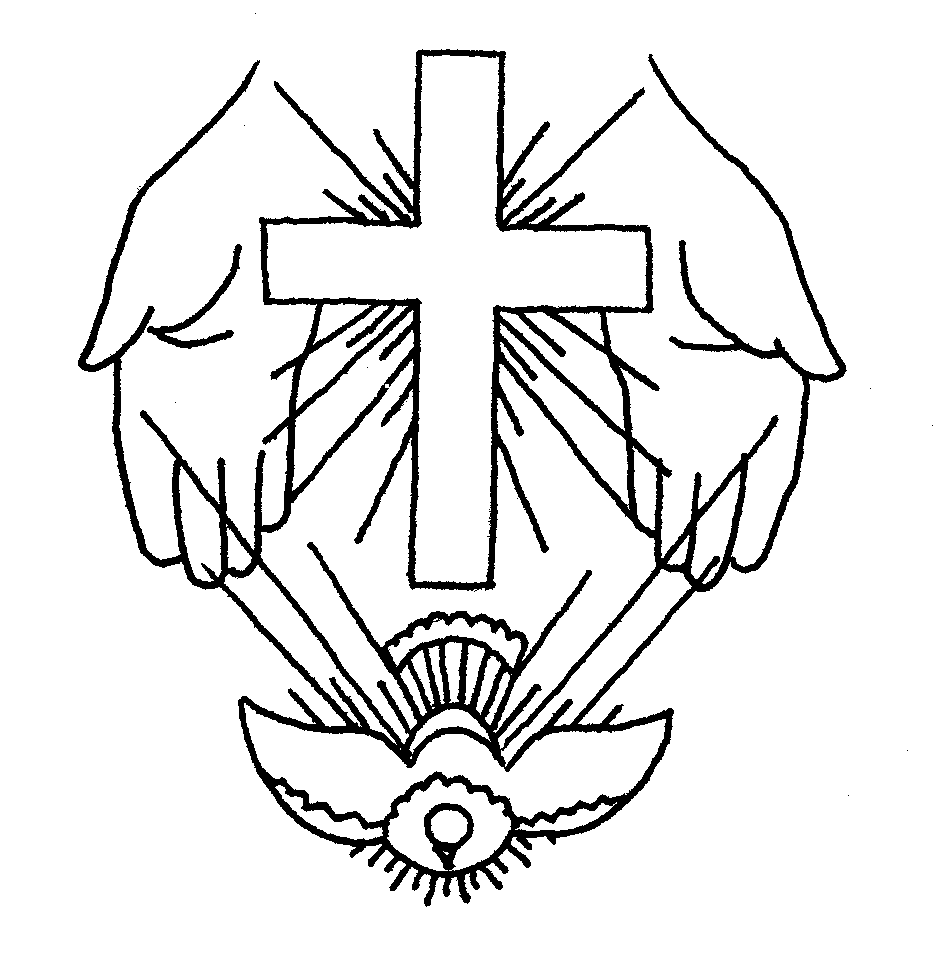 Le cercle : un seul Dieu
Les arcs de cercle : trois personnes en relation les unes avec les autres
Le Père : les mains
Le Fils : la croix
L'Esprit-Saint : la colombe
18
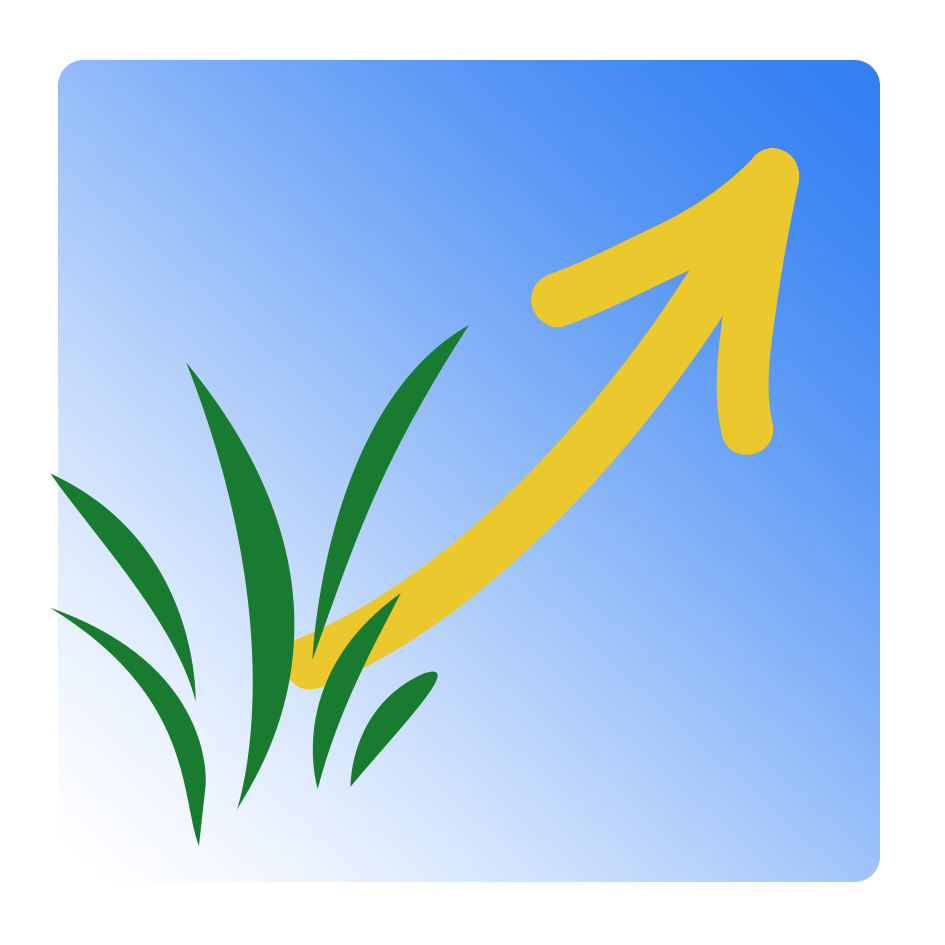 Apprenez-nous à prier. -  Trinité
Deuxième partie
COMMENT HONORER

LA TRÈS SAINTE TRINITÉ
19
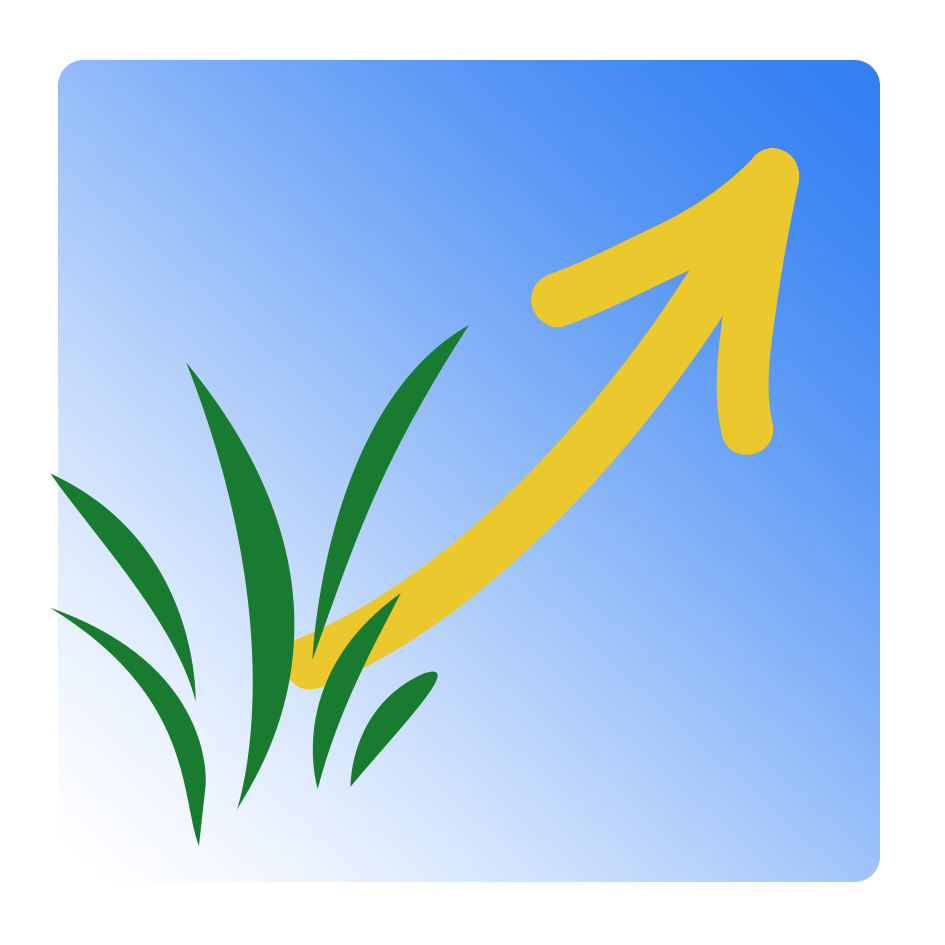 Apprenez-nous à prier. -  Trinité
Prières en l’honneur de  la Trinité Sainte
Le signe de croix
Le « Gloire à Dieu… »
Les doxologies
Le « Gloire au Père… »
20
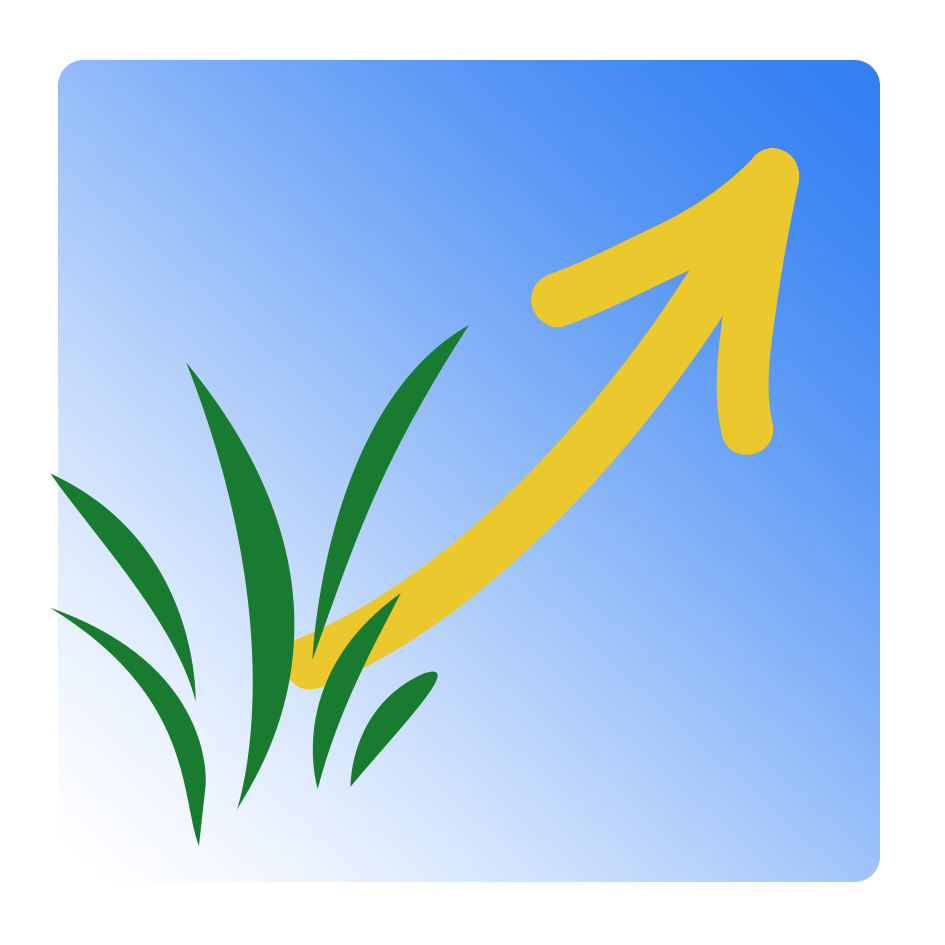 Apprenez-nous à prier. -  Trinité
Le signe de croix

Au nom du Père  et du Fils  et du Saint-Esprit…
Ce simple geste, que nous faisons si souvent, 
nous enseigne cette vérité fondamentale de la Sainte Trinité : 
UN Dieu en TROIS Personnes
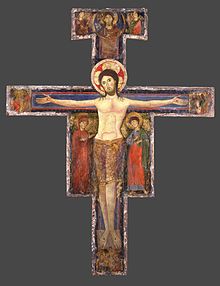 On y trouve :
L’UNITÉ : Au nom (au singulier)
La TRINITÉ : les trois Personnes sont nommées
Appliquons-nous
 à toujours bien faire ce signe de croix, en pensant que c’est par le sacrifice de Jésus sur la Croix 
que nous sommes sauvés.
21
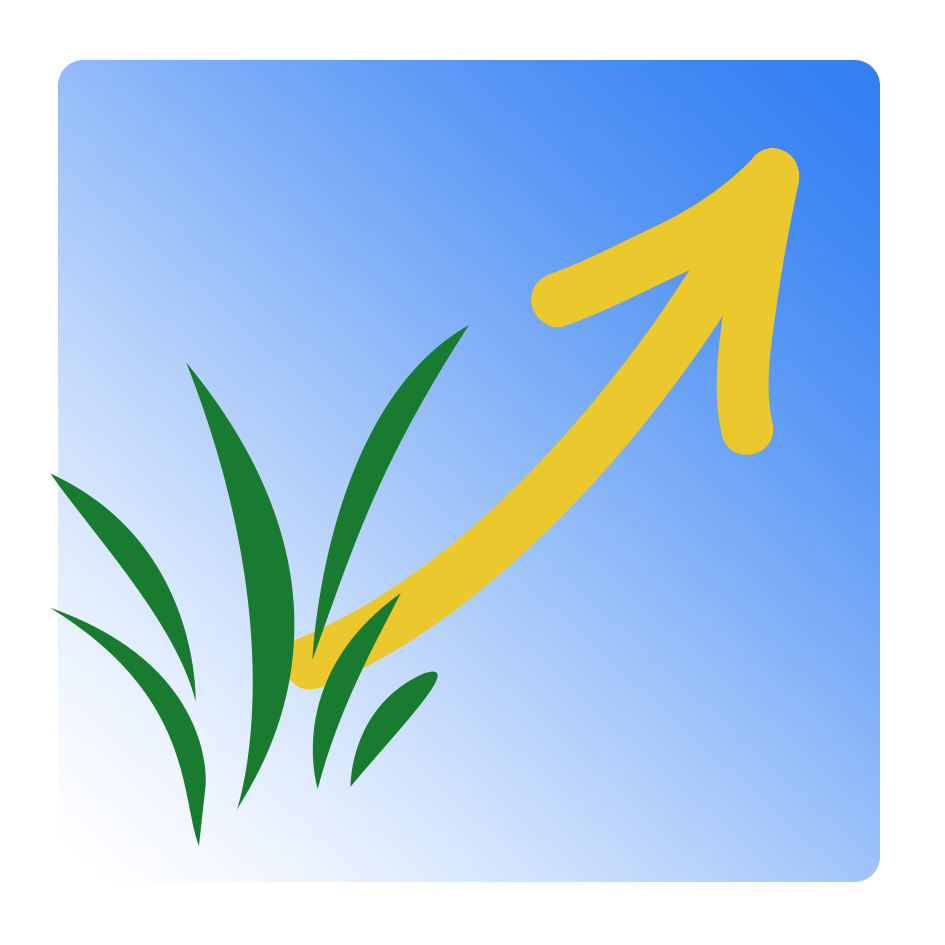 Apprenez-nous à prier. -  Trinité
Le signe de croix est le signe de notre baptême
« au nom du Père, et du Fils et du Saint-Esprit… »
Le baptême est le sacrement 
qui nous introduit 
au sein de la Trinité, 
	et fait de nous
	des enfants de Dieu.
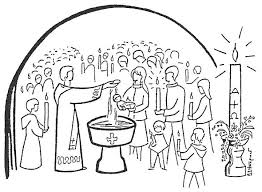 Le signe de croix est le signe particulier du chrétien.
22
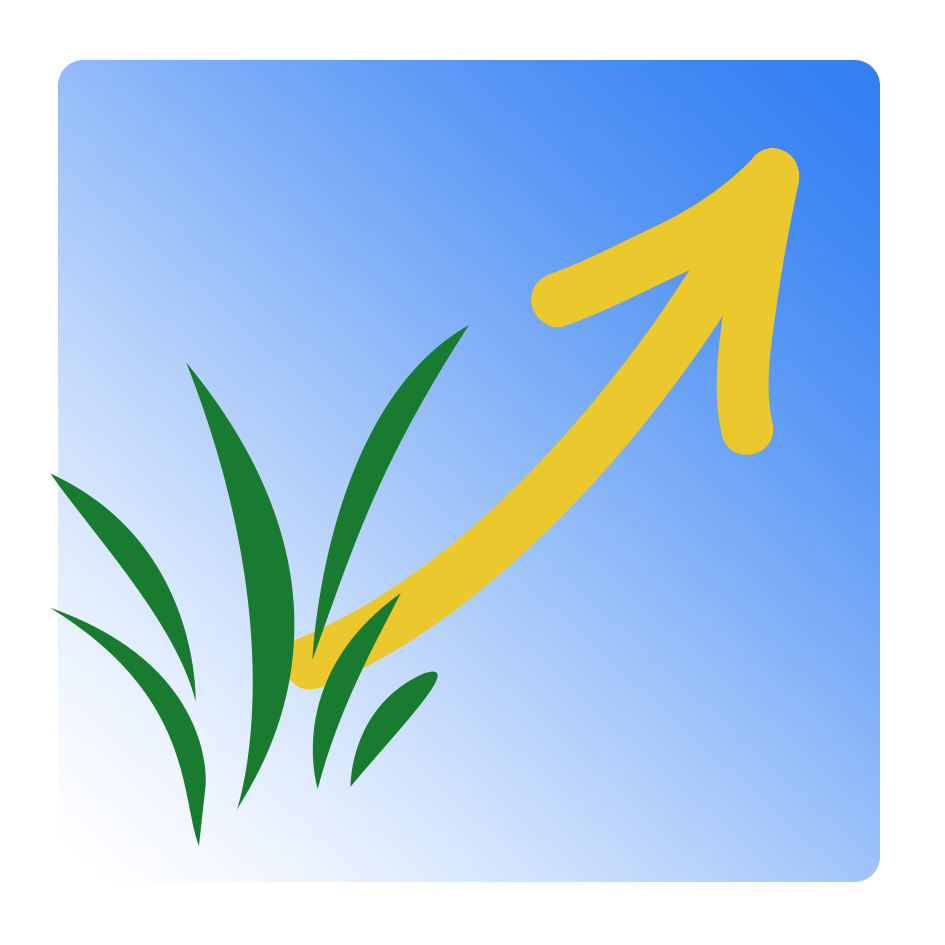 Apprenez-nous à prier. -  Trinité
Le « Gloire à Dieu au plus haut des cieux… »

Cette prière est un chant de louange en l’honneur de la Trinité,
 qu’on dit à la messe du dimanche, après la préparation pénitentielle.

La première partie célèbre la grandeur de Dieu 
C’est le chant des Anges la nuit de Noël :
Gloire à Dieu au plus haut des cieux
et paix sur la terre aux hommes qu’Il aime.
	Nous Te louons, nous Te bénissons, nous T’adorons, 
	nous Te glorifions, 
	nous Te rendons grâce pour ton immense gloire.
La seconde partie célèbre successivement 
chacune des Trois Personnes divines.					Voir page suivante
23
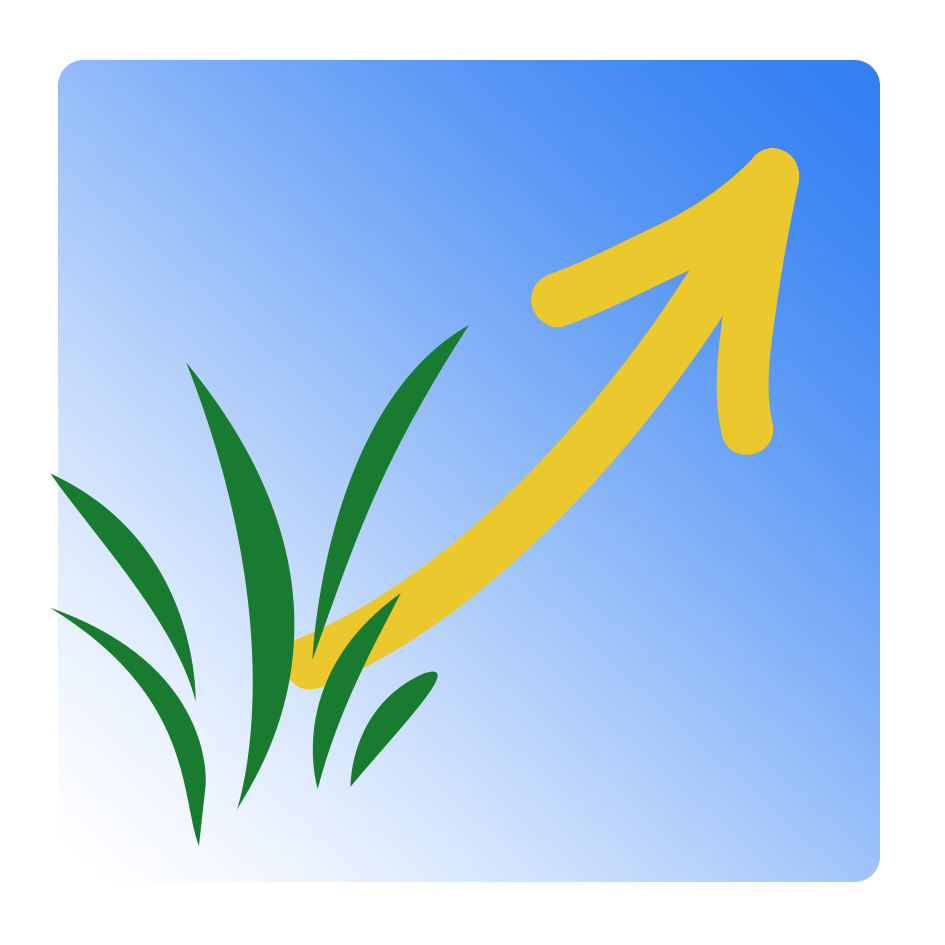 Apprenez-nous à prier. -  Trinité
La seconde partie célèbre successivement 
chacune des Trois Personnes divines.
Seigneur Dieu, Roi du ciel, Dieu le Père tout-puissant,

Seigneur, Fils unique, Jésus-Christ
Seigneur Dieu, Agneau de Dieu, le Fils du Père.
Toi qui enlèves le péché du monde, prends pitié de nous.
Toi qui enlèves le péché du monde, reçois notre prière. 
Toi qui es assis à la droite du Père, prends pitié de nous.
Car Toi seul es saint, Toi seul es Seigneur, 
Toi seul es le Très-Haut, Jésus-Christ,

Avec le Saint Esprit,
dans la gloire du Père. Amen
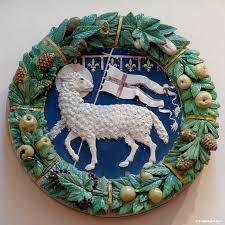 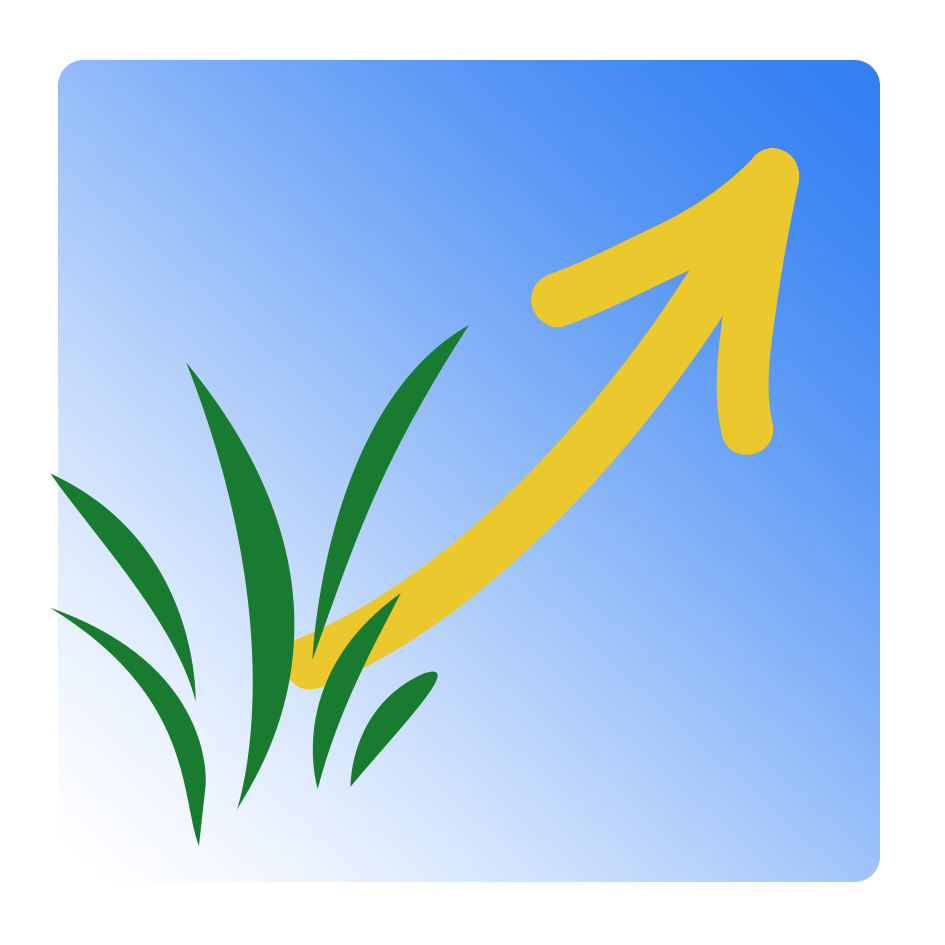 24
Apprenez-nous à prier. -  Trinité
Les doxologies

Invocations à la Sainte Trinité à la fin des prières liturgiques
L’Église termine toujours sa prière par une invocation 
à la Sainte Trinité, en proclamant son éternité. 
Les doxologies sont des formules de bénédiction, d’action de grâces,  
des acclamations de louange ou de profession de foi.
A la fin du Notre Père, à la messe :
Car c’est à Toi qu’appartiennent le règne, la puissance et la gloire, pour les siècles des siècles.
A la fin des oraisons (par exemple) :
Nous Te le demandons par Jésus, ton Fils, notre Seigneur, 
qui vit et règne avec Toi dans l’unité du Saint Esprit, 
pour les siècles des siècles.
25
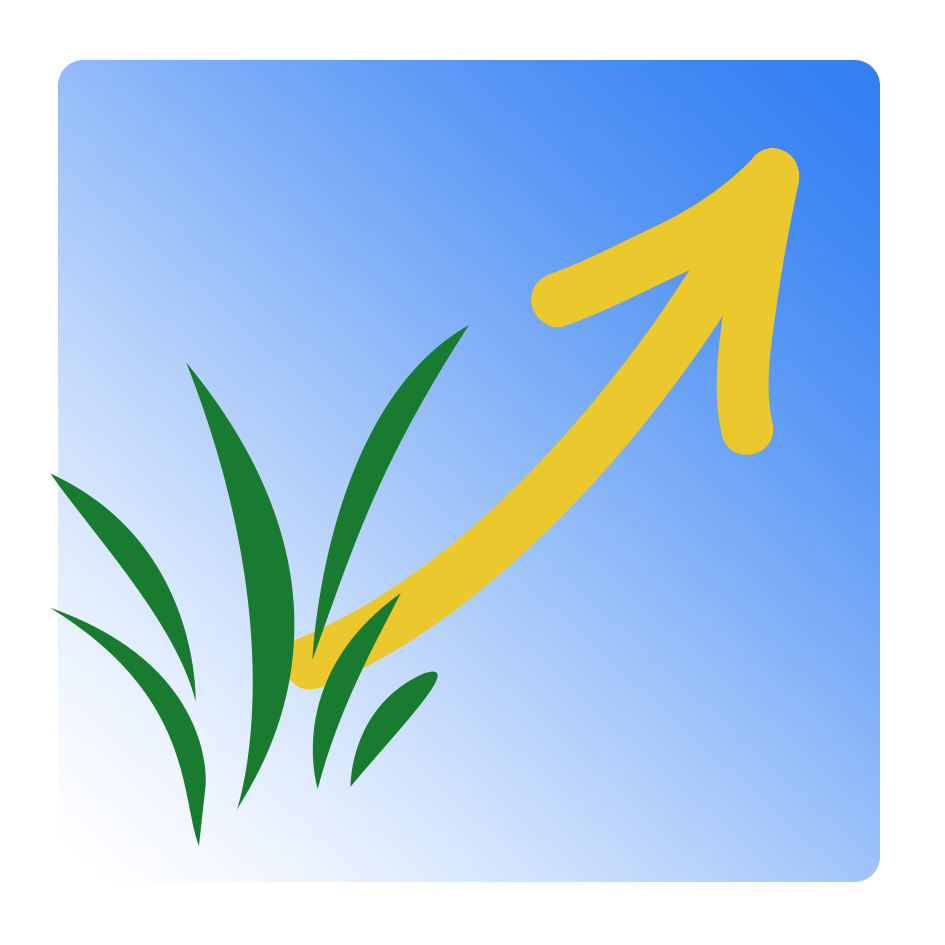 Apprenez-nous à prier. -  Trinité
À la fin des psaumes, de nos dizaines de chapelet...

Gloire soit au Père et au Fils et au Saint-Esprit, 
comme il était au commencement, maintenant et toujours, 
dans tous les siècles des siècles. Amen
ou

Gloire soit au Père et au Fils et au Saint-Esprit,
au Dieu qui est, qui était et qui vient,
pour les siècles des siècles. Amen
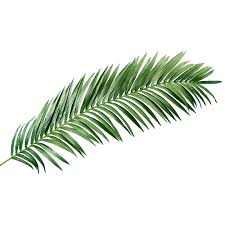 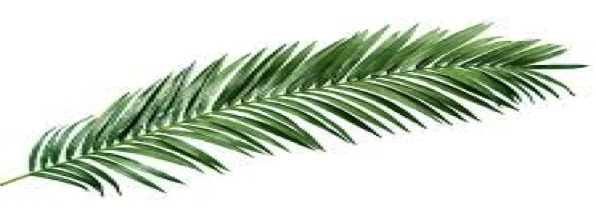 26
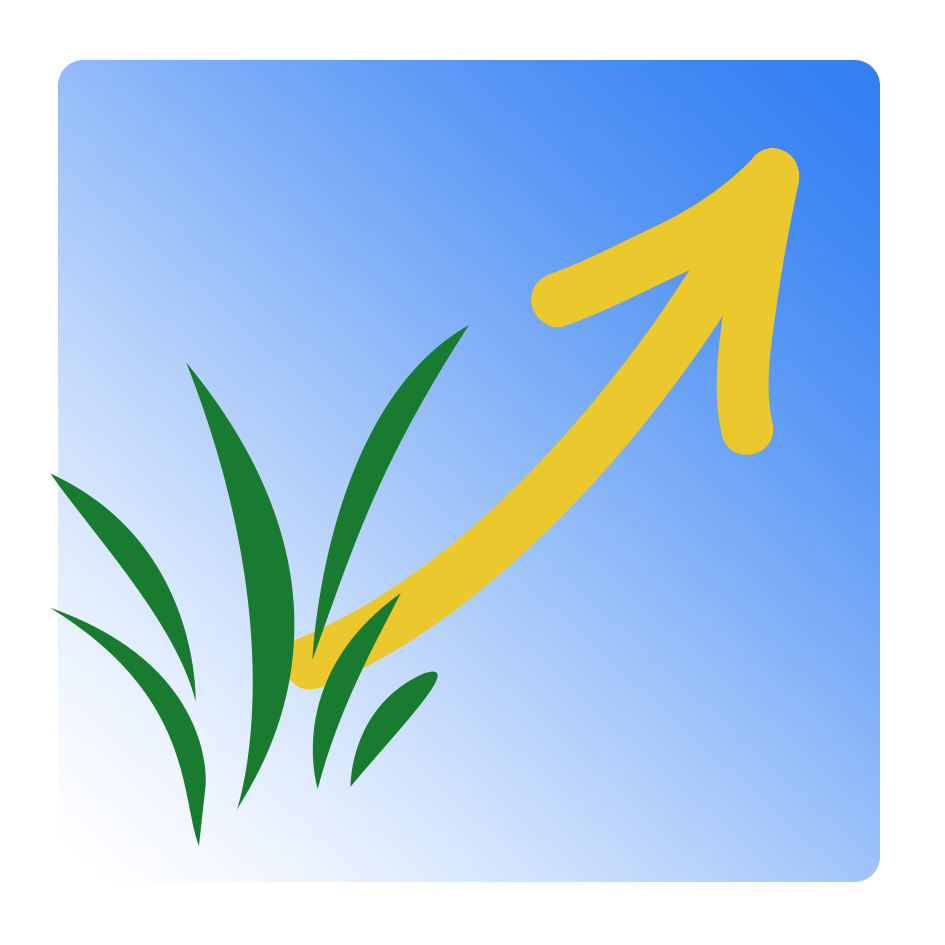 Apprenez-nous à prier. -  Trinité
La fête de la Sainte Trinité est l’occasion 
de reprendre conscience du sens et de la valeur
 de notre signe de croix, et de bien dire le Gloire au Père…
Rendre gloire à Dieu, 
n’est-ce pas précisément le but de notre vie 
dès maintenant et pour l’éternité ?
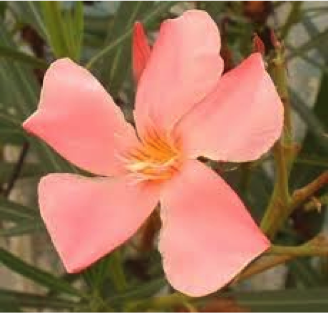 27
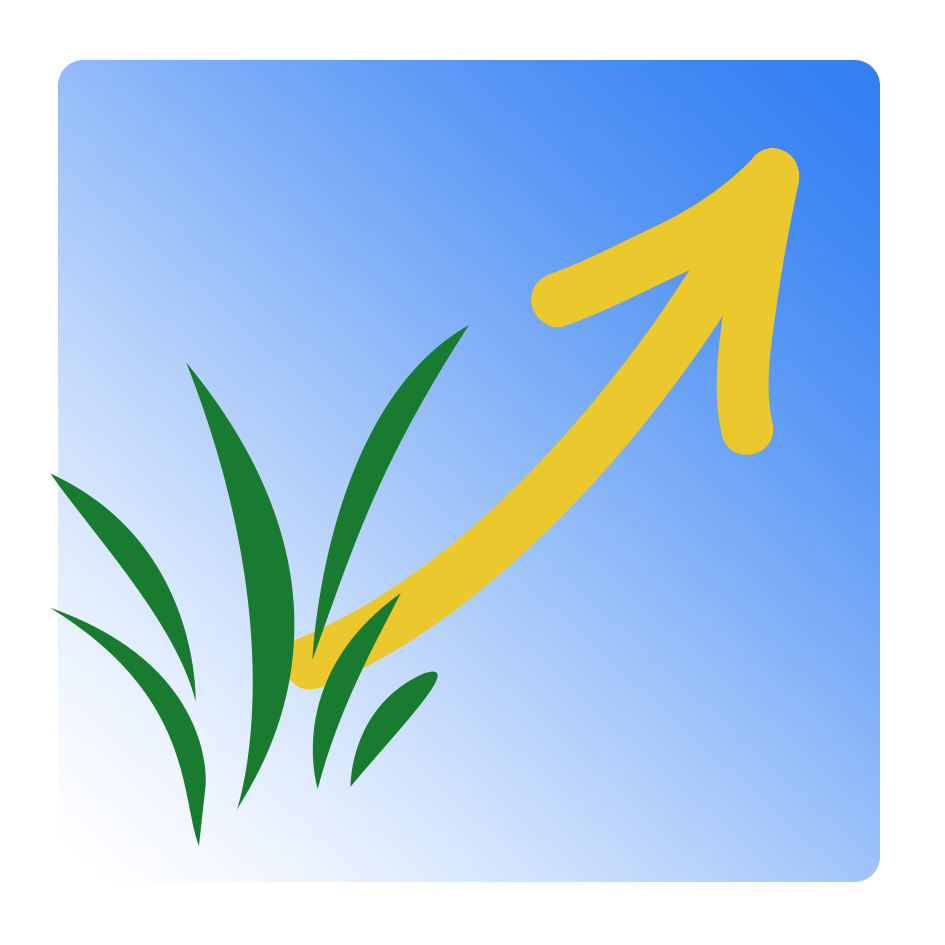 Apprenez-nous à prier. -  Trinité
Quelques liens pour compléter :

  Vivre la fête de la Sainte Trinité avec les enfants
  Parler aux plus petits de la Sainte Trinité


  Ensemble de prières en l'honneur de la Sainte Trinité

Tous les diaporamas

Page d’accueil du site
28
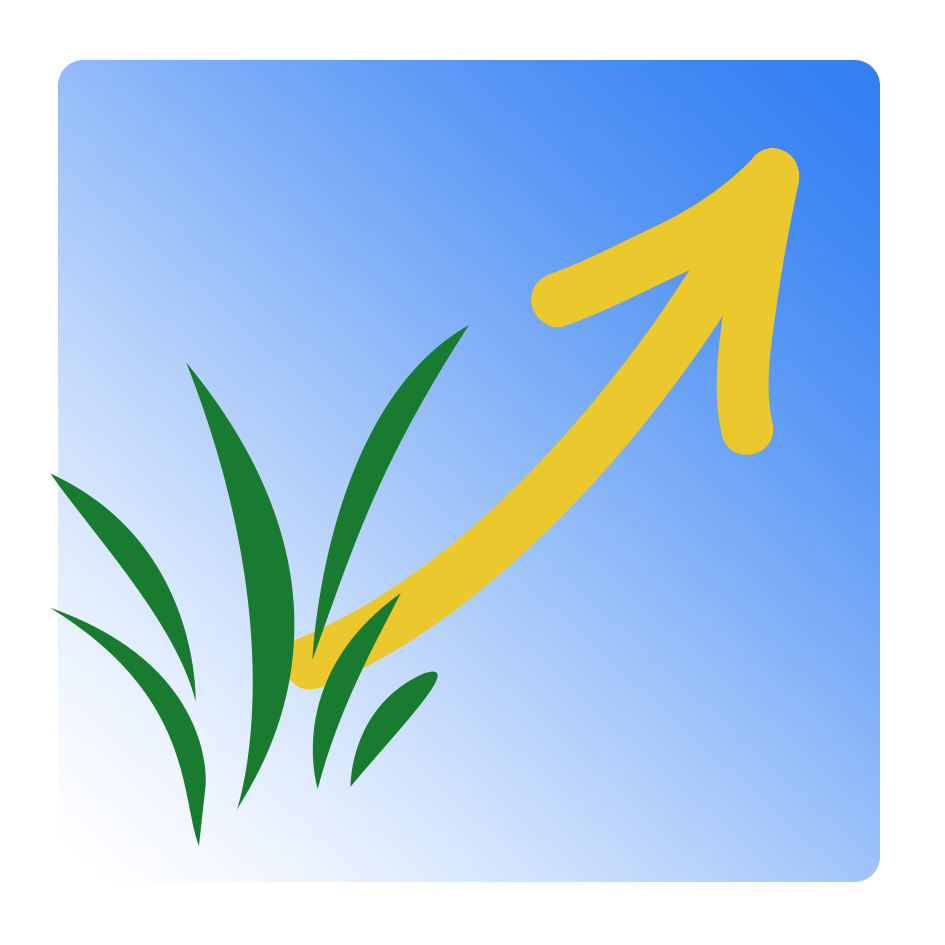 Apprenez-nous à prier. -  Trinité
DOCUMENTATION

Parents et éducateurs

Vivre l’année liturgique avec les enfants

Pour que s’épanouisse la foi du tout-petit

Éduquer pour le bonheur

Autres écrits
29
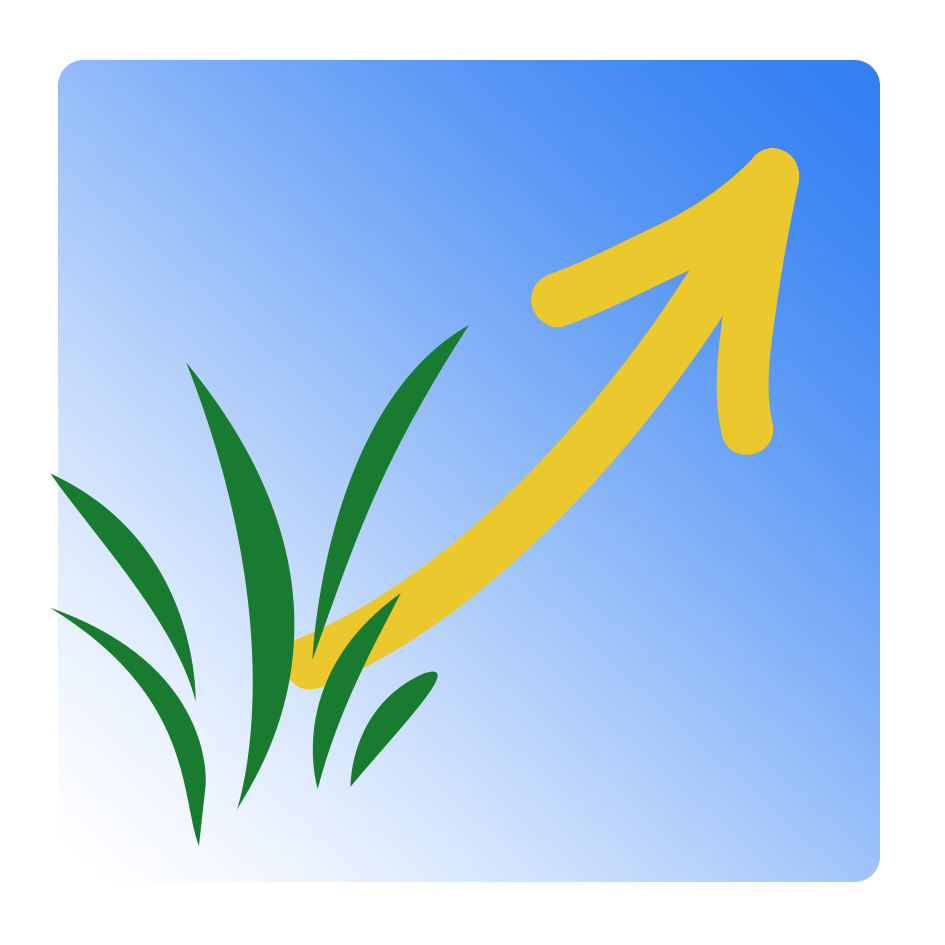 Apprenez-nous à prier. -  Trinité
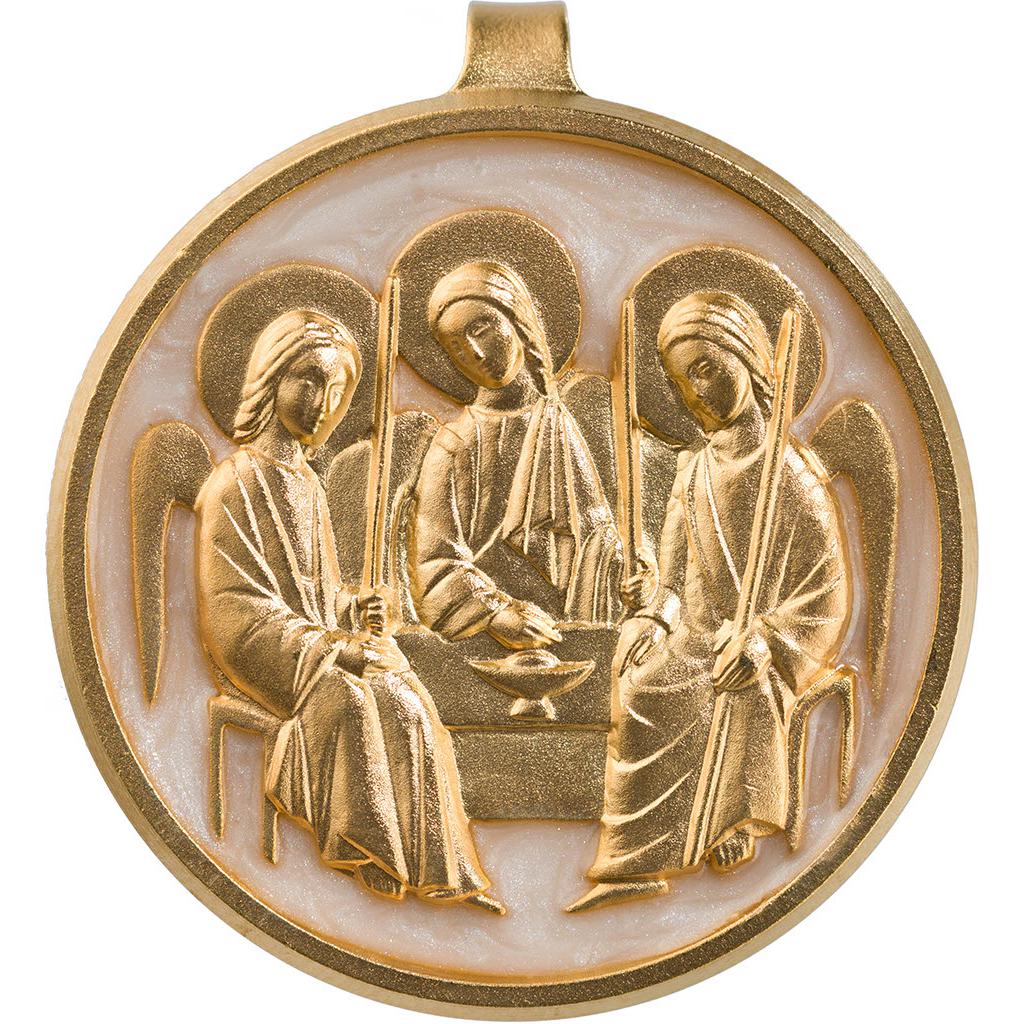 30